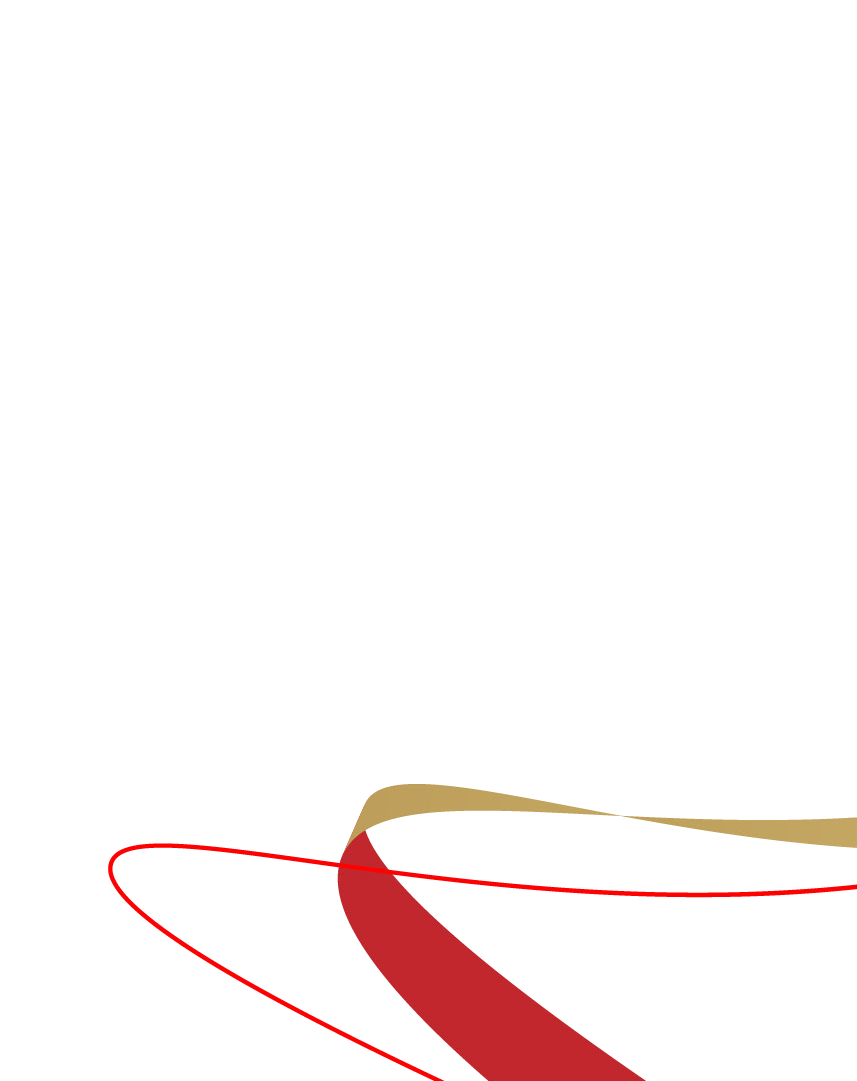 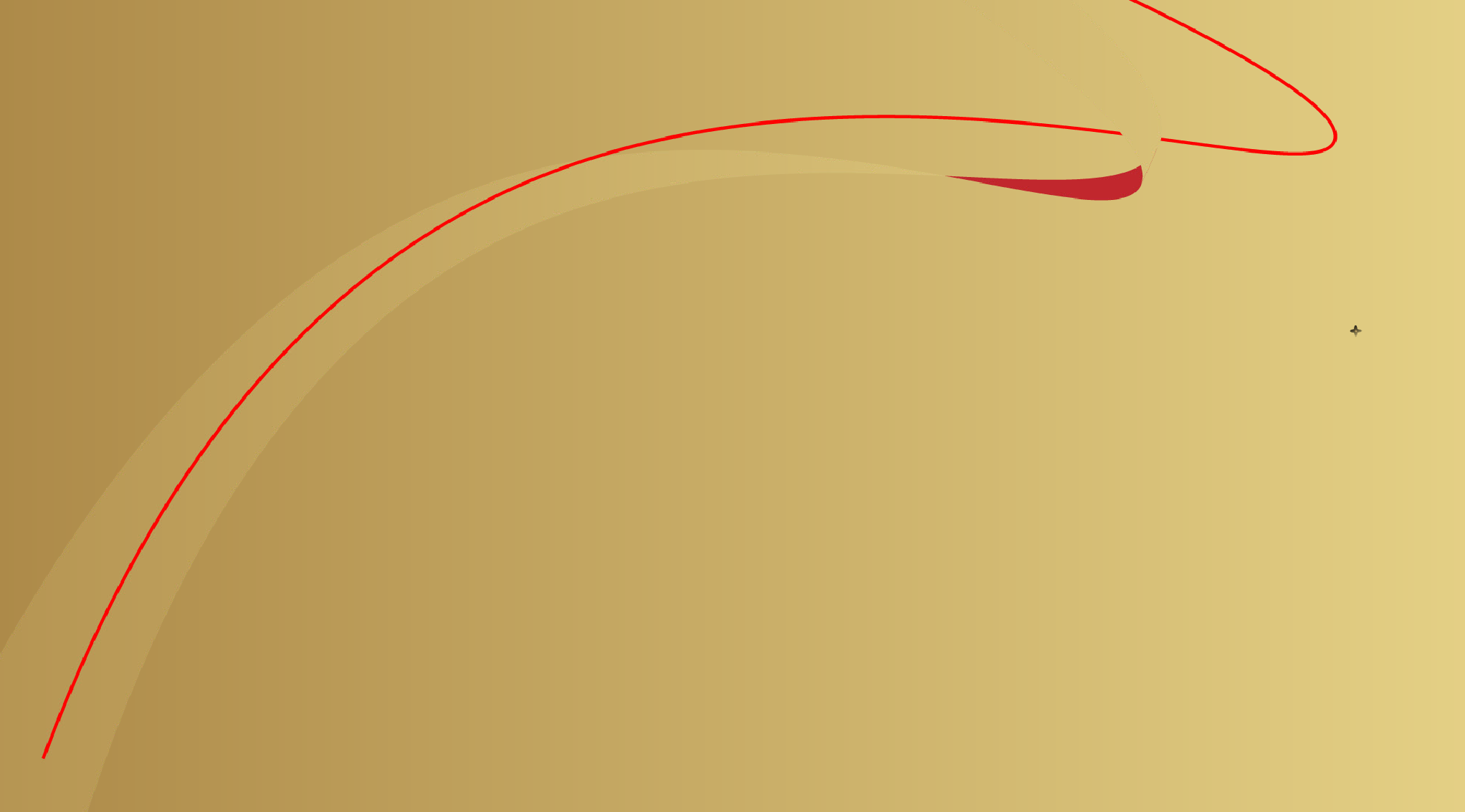 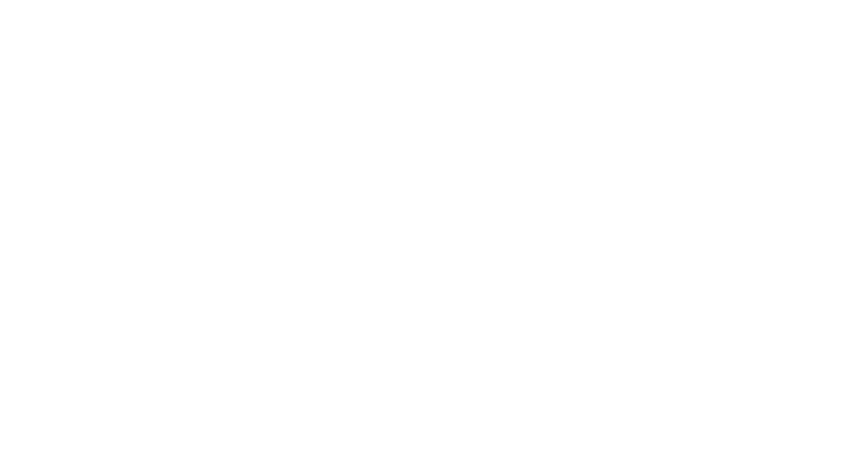 ОСНОВНАЯ ОБЩЕОБРАЗОВАТЕЛЬНАЯ ПРОГРАММА МАДОУ Голышмановский ЦРР – д/с № 4 «Ёлочка»(проект)
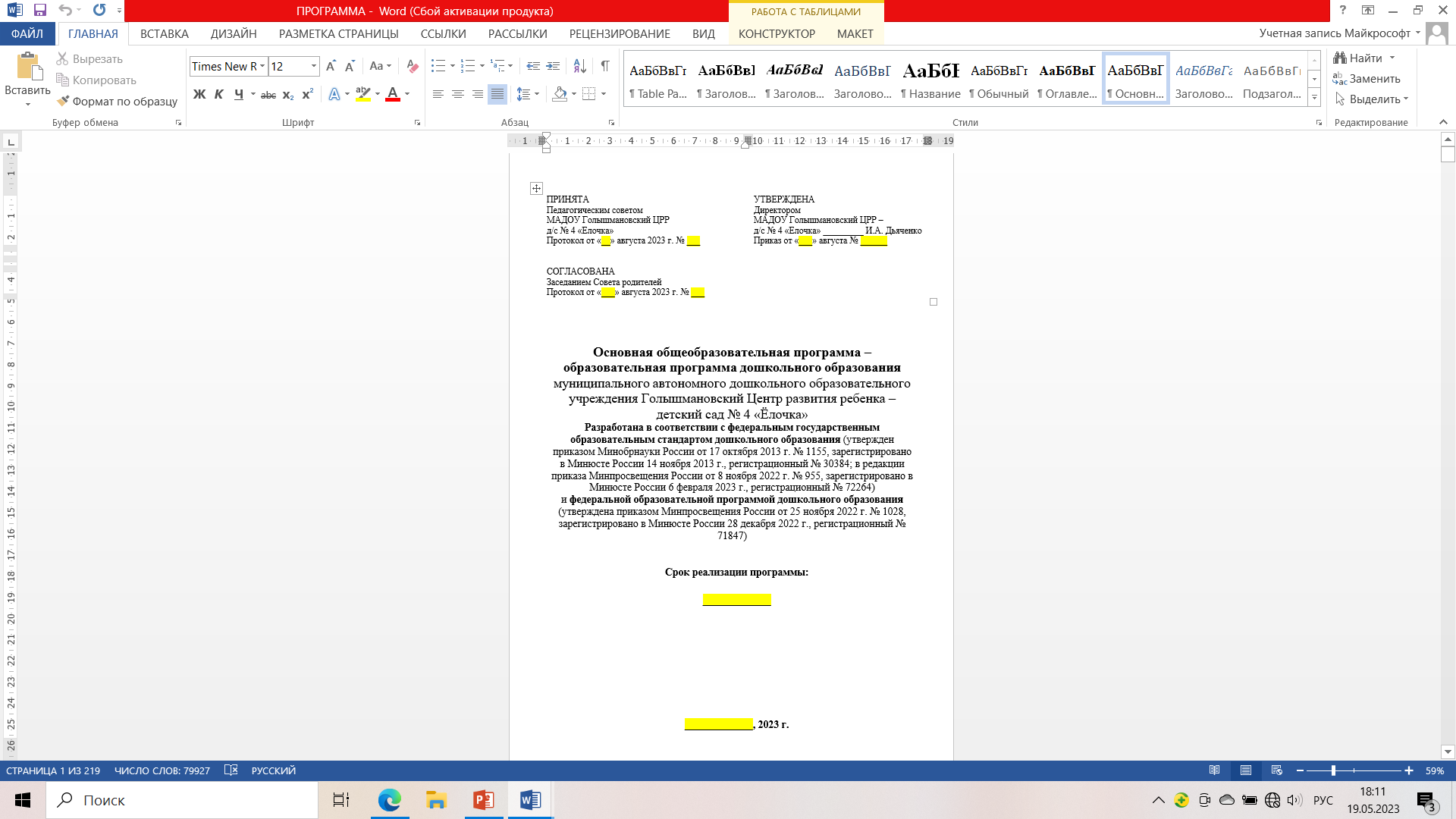 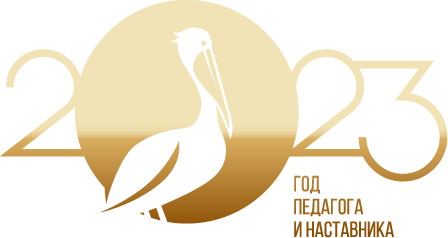 ООП ДО = 
ФОП ДО + ФГОС ДО
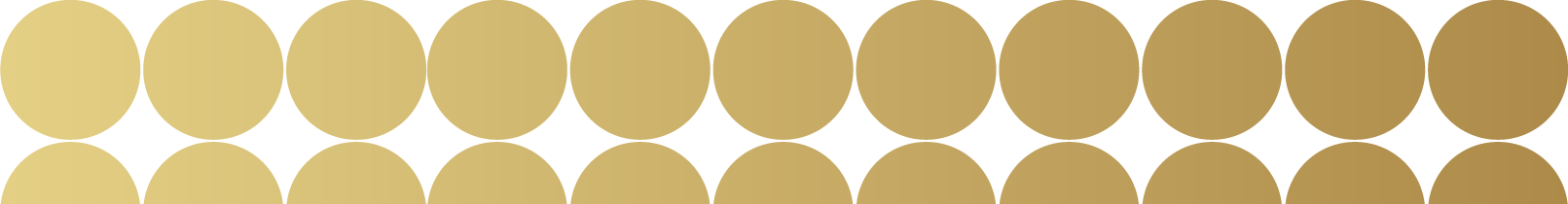 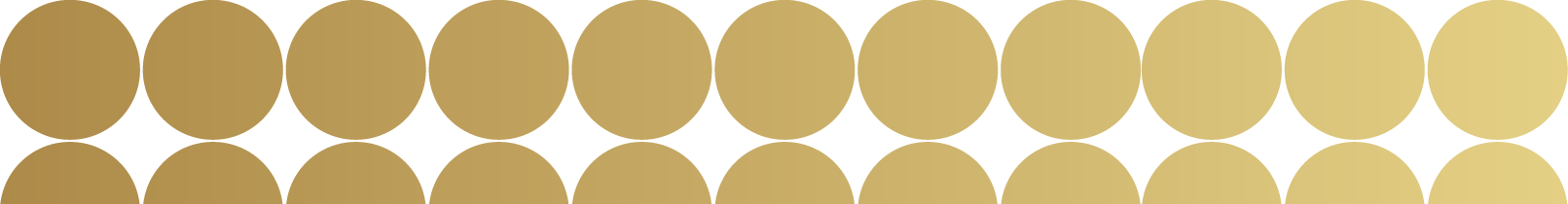 Структура ООП ДО
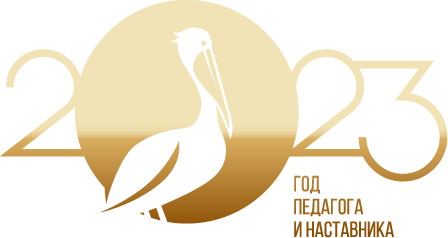 не более 40%                                                                                                                не менее 60%
региональный компонент                                                                                                      
парциальные программы                                                                                                                ФОП ДО
традиции ДОО
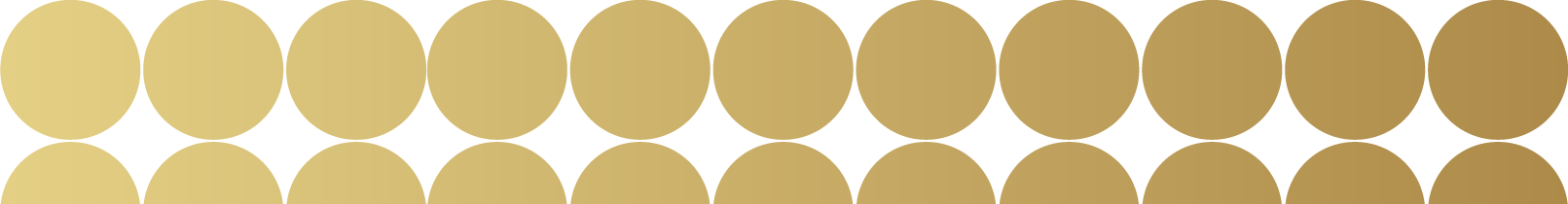 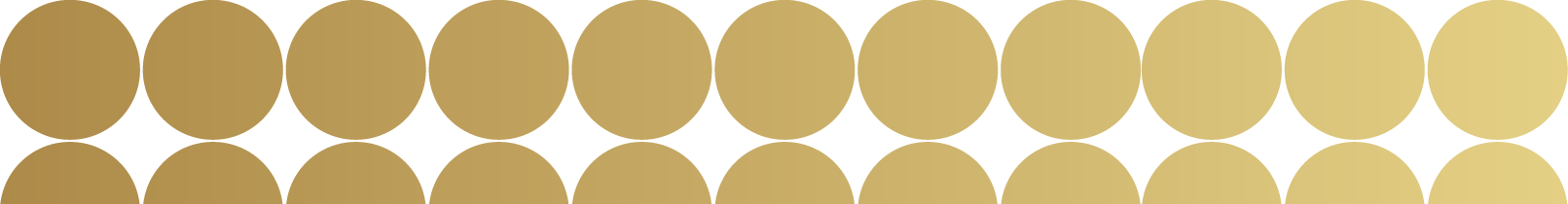 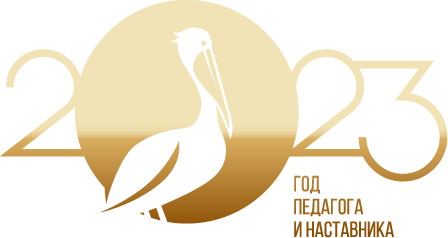 Разделы Программы
Целевой (обязательная часть + часть, формируемая участниками образовательных отношений)
 Содержательный (обязательная часть + часть, формируемая участниками образовательных отношений)
 Организационный (обязательная часть + часть, формируемая участниками образовательных отношений)
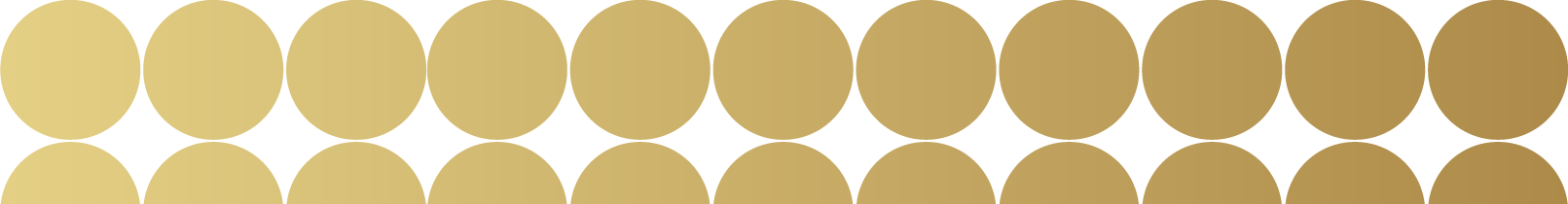 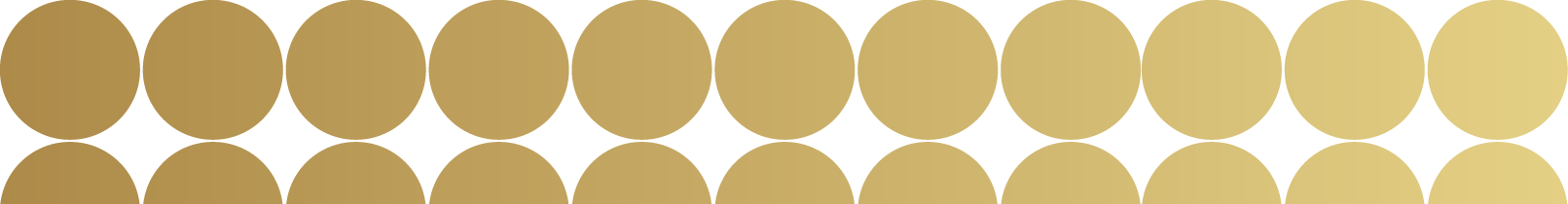 I. ЦЕЛЕВОЙ РАЗДЕЛ
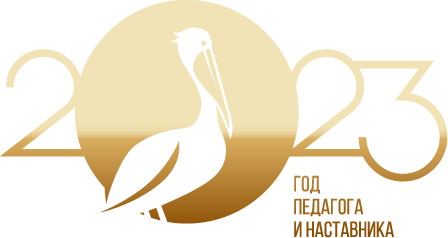 Подзаголовок
Lorem ipsum dolor sit amet, consectetur  adipiscing elit, sed do eiusmod tempor  incididunt ut labore et dolore magna  aliqua. Ut enim ad minim veniam, quis  nostrud exercitation ullamco laboris nisi  ut aliquip ex ea commodo consequat. Duis  aute irure dolor in reprehenderit in  voluptate velit esse cillum dolore eu  fugiat nulla pariatur. Excepteur sint  occaecat cupidatat non proident, sunt in  culpa qui officia deserunt mollit anim id
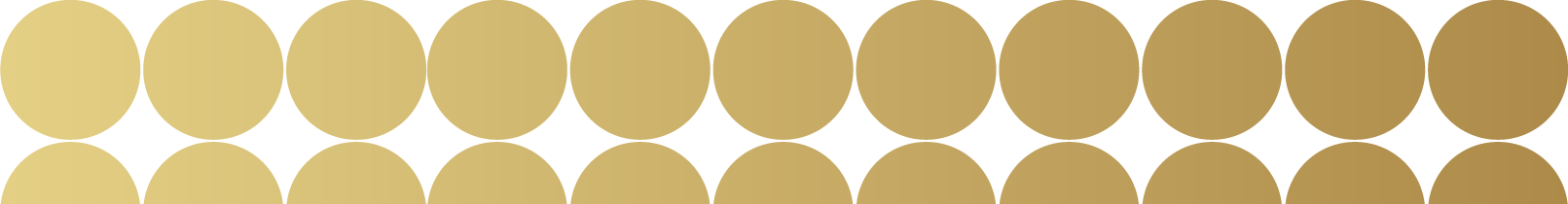 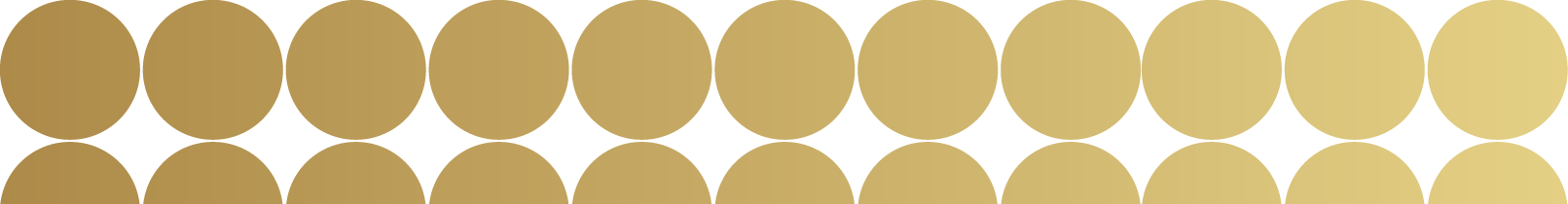 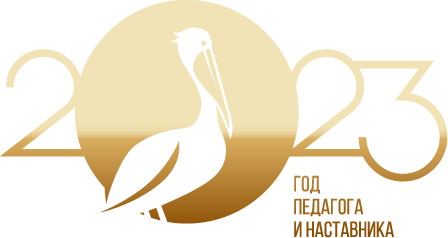 ЦЕЛИ:
1) разностороннее развитие ребенка в период дошкольного детства с учетом возрастных и индивидуальных особенностей на основе духовно-нравственных ценностей российского народа, исторических и национально-культурных традиций;
2) повышение социального статуса дошкольного образования;
3) обеспечение государством равенства возможностей для каждого ребенка в получении качественного дошкольного образования;
4) обеспечение государственных гарантий уровня и качества дошкольного образования на основе единства обязательных требований к условиям реализации образовательных программ дошкольного образования, их структуре и результатам их освоения;
5) сохранение единства образовательного пространства Российской Федерации относительно уровня дошкольного образования.
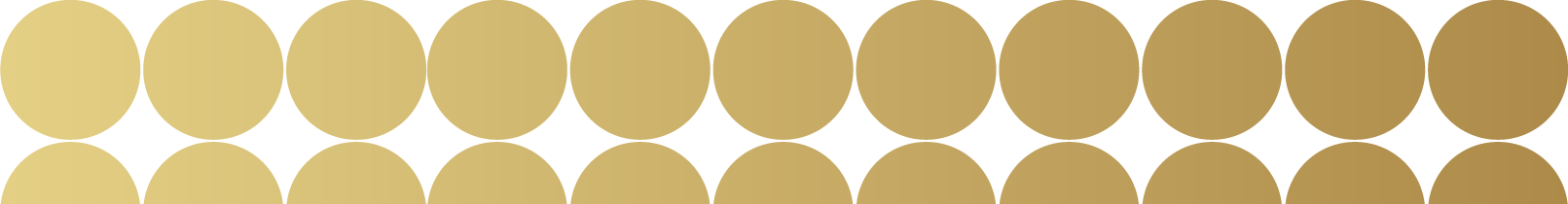 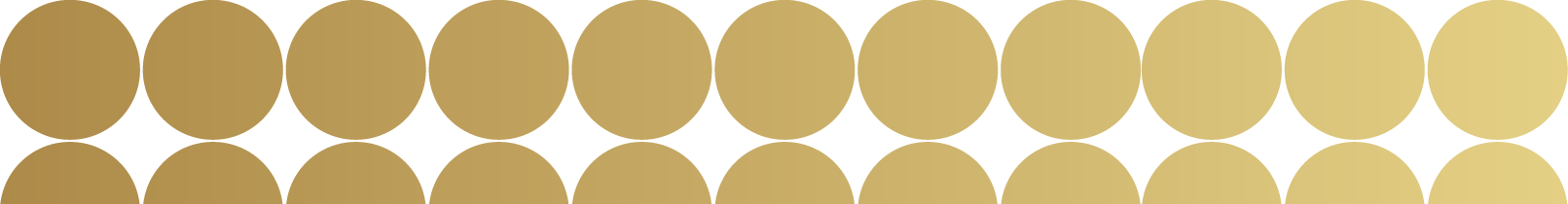 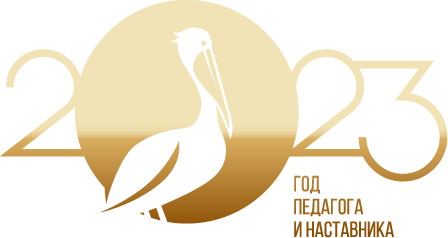 ЗАДАЧИ и ПРИНЦИПЫ:
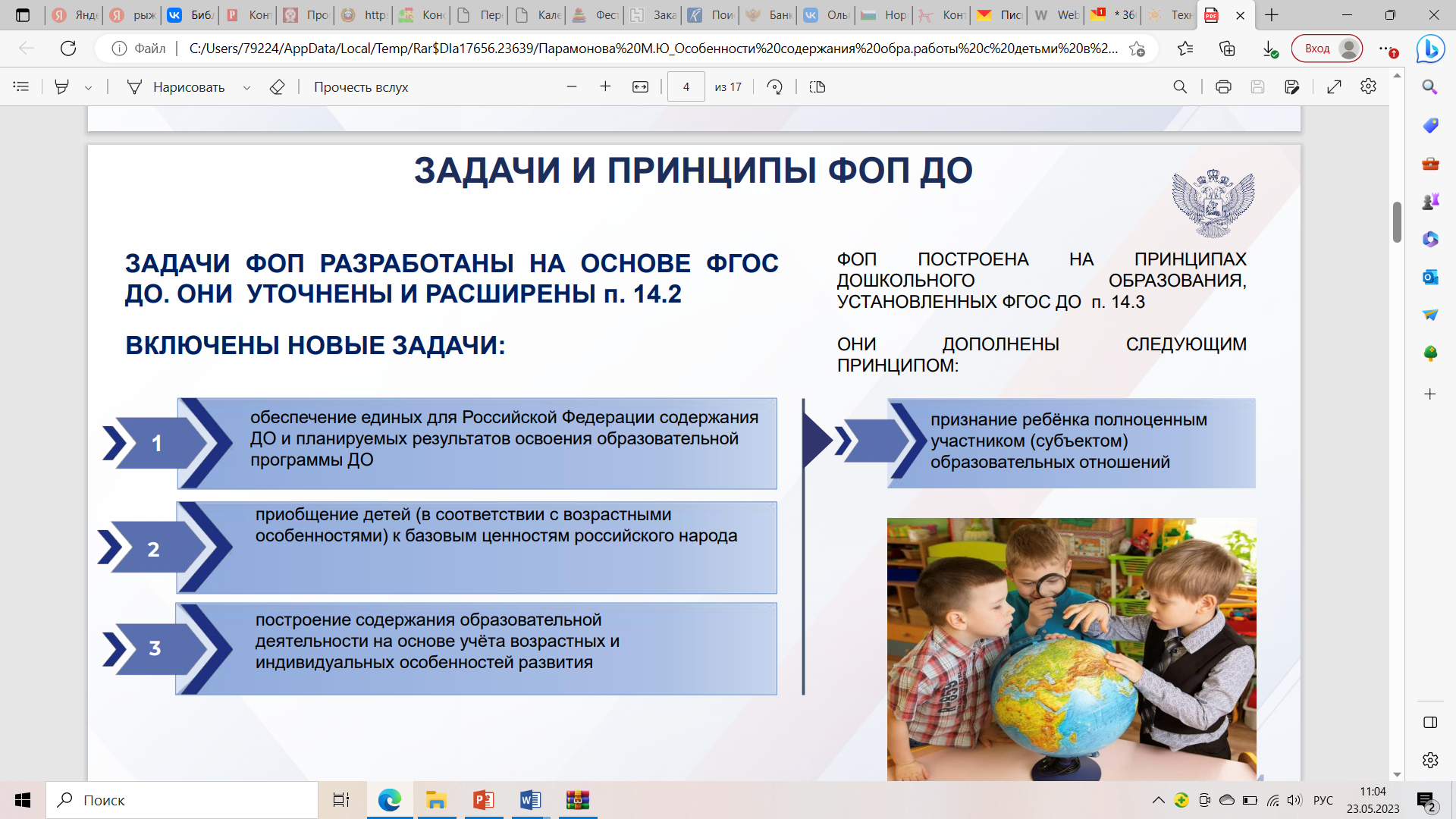 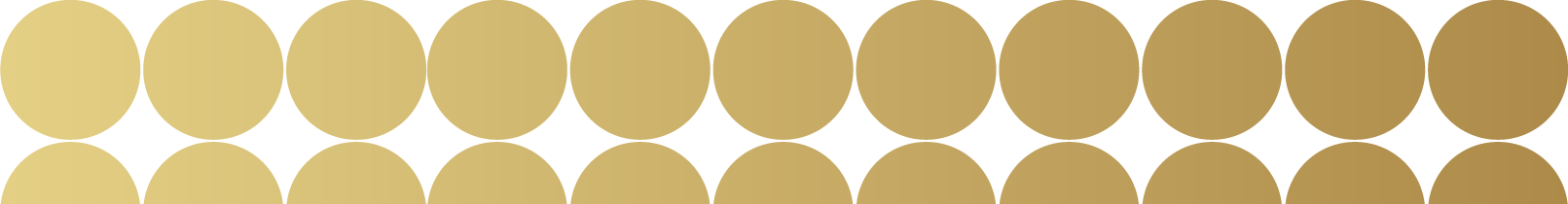 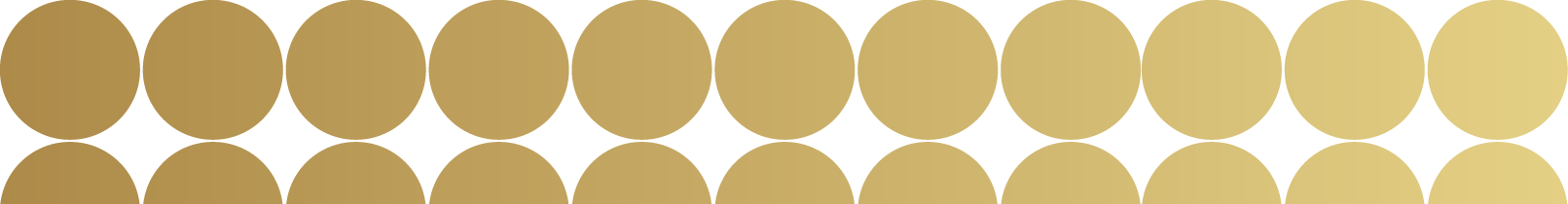 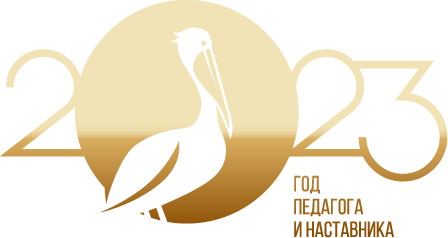 ПОДХОДЫ:
Программа сформирована на основе требований ФГОС ДО и ФОП ДО, предъявляемых к структуре образовательной программы дошкольного образования;
Программа определяет содержание и организацию образовательной деятельности на уровне дошкольного образования;
Программа обеспечивает развитие личности детей дошкольного возраста в различных видах общения и деятельности с учетом их возрастных, индивидуальных, психологических и физиологических особенностей;
Программа сформирована как программа психолого-педагогической поддержки позитивной социализации и индивидуализации, развития личности детей дошкольного возраста и определяет комплекс основных характеристик дошкольного образования (базовые объем, содержание и планируемые результаты освоения Программы).
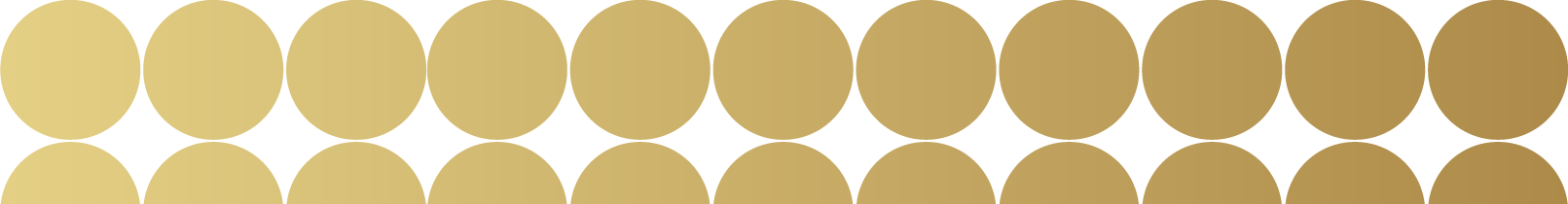 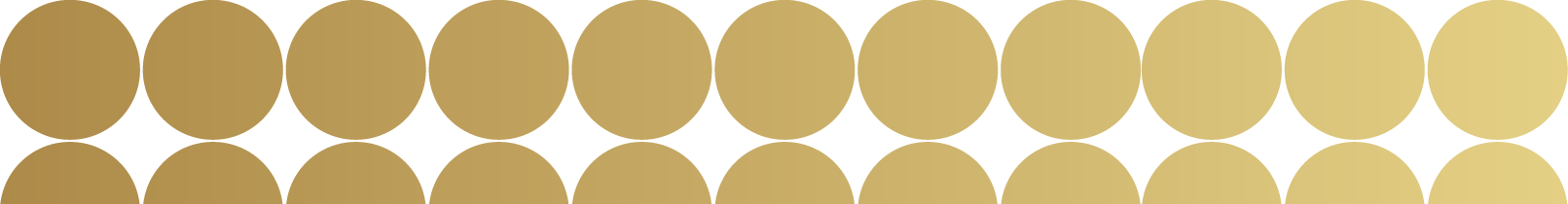 Характеристики особенностей развития детей дошкольного возраста
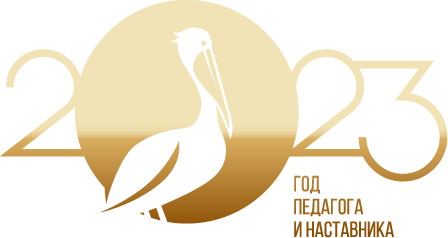 Ростово-весовые характеристики
Функциональное созревание
Развитие моторики (до 2-й младшей группы)
Психические функции
Детские виды деятельности (с 1-й младшей группы)
Навыки (в группах раннего возраста)
Коммуникация и социализация
Саморегуляция
Личность + самооценка (со 2-й младшей группы)
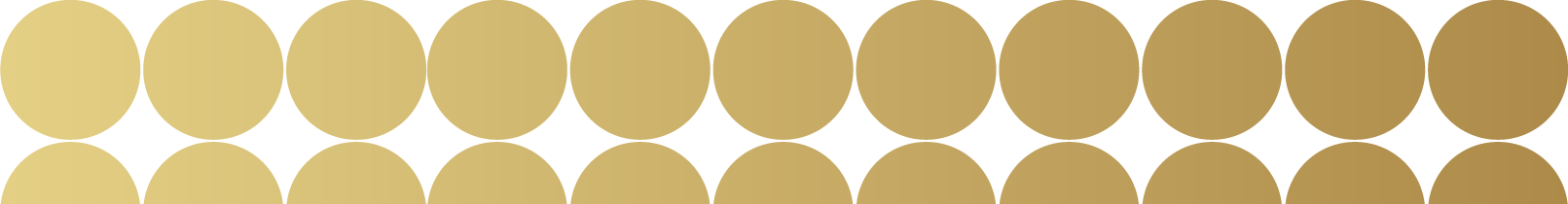 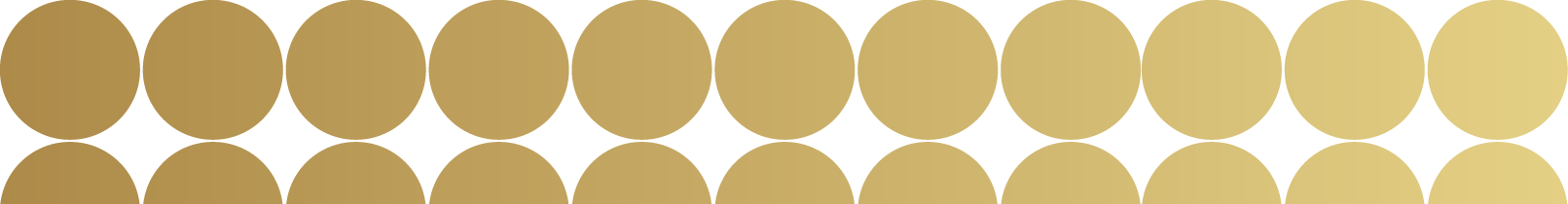 Планируемые результаты
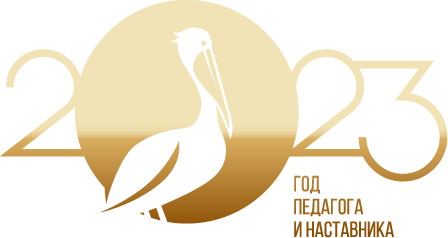 Планируемые результаты – возрастные характеристики возможных достижений ребенка дошкольного возраста на разных возрастных этапах и к завершению дошкольного образования.

Степень выраженности возрастных характеристик возможных достижений может различаться у детей одного возраста по причине высокой индивидуализации их психического развития и разных стартовых условий освоения образовательной программы. Обозначенные различия не должны быть констатированы как трудности ребенка в освоении образовательной программы ДОО.

Планируемые результаты освоения основной образовательной программы ДО заданы как целевые ориентиры ДО и представляют собой социально-нормативные возрастные характеристики возможных достижений ребенка на разных этапах дошкольного детства.
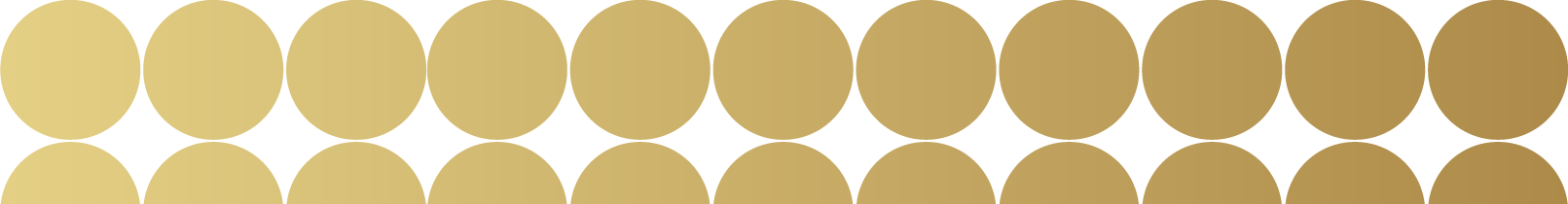 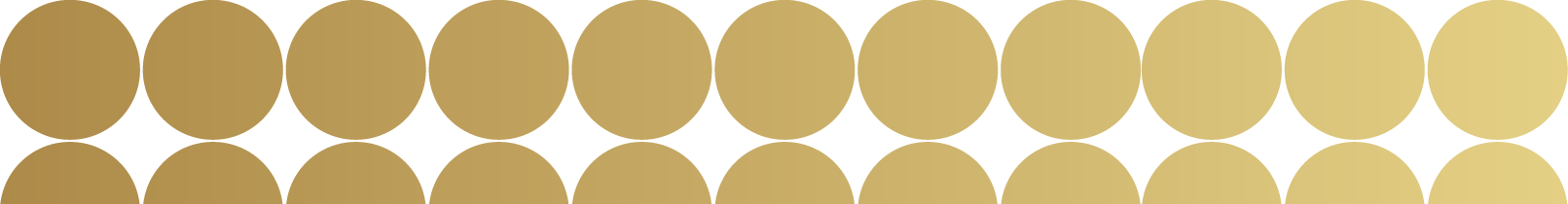 Педагогическая диагностика достижения планируемых результатов Программы
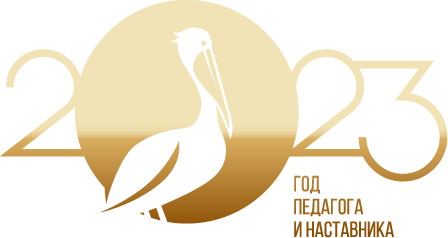 Педагогическая диагностика достижений планируемых результатов направлена на изучение деятельностных умений ребенка, его интересов, предпочтений, склонностей, личностных особенностей, способов взаимодействия со взрослыми и сверстниками. Она позволяет выявлять особенности и динамику развития ребенка, составлять на основе полученных данных индивидуальные образовательные маршруты освоения образовательной программы, своевременно вносить изменения в планирование, содержание и организацию образовательной деятельности.

Педагогическая диагностика является основой для целенаправленной деятельности педагога, начальным и завершающим этапом проектирования образовательного процесса в дошкольной группе. Ее функция заключается в обеспечении эффективной обратной связи, позволяющей  осуществить управление образовательным процессом.
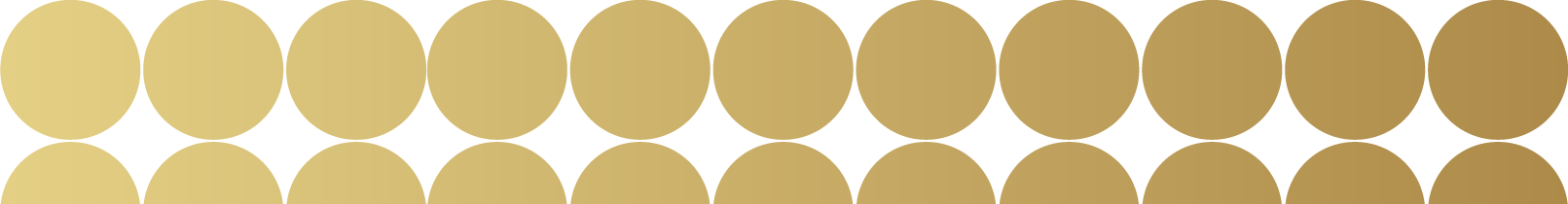 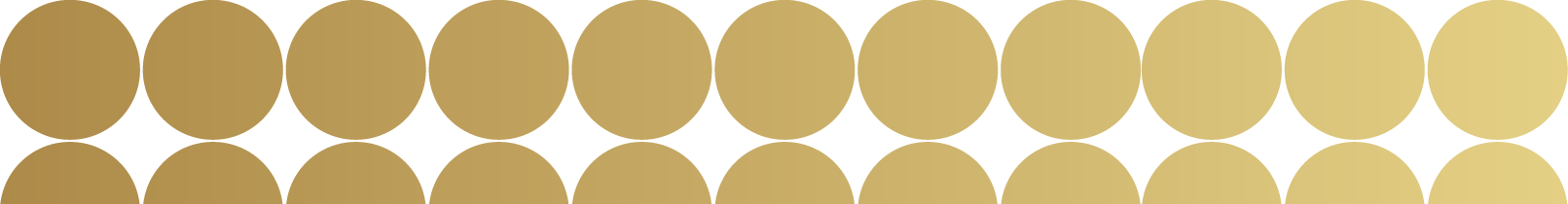 Педагогическая диагностика достижения планируемых результатов Программы
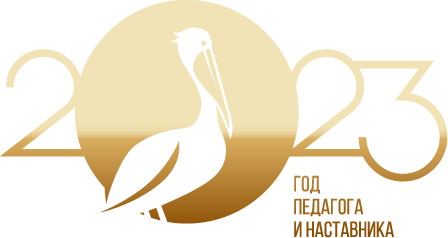 Результаты педагогической диагностики (мониторинга) могут использоваться исключительно для решения следующих образовательных задач:
Индивидуализации образования (в том числе поддержки ребенка, построения его образовательной траектории или профессиональной коррекции особенностей его развития)
Оптимизации работы с группой детей

Периодичность проведения педагогической диагностики определяется ДОО
Оптимальным является проведение на начальном этапе освоения ООП (стартовая диагностика) и на завершающем этапе освоения программы возрастной группой (финальная диагностика)
* Стартовая диагностика – 3-я, 4-я недели сентября.
** Финальная диагностика – 3-я, 4-я недели апреля.
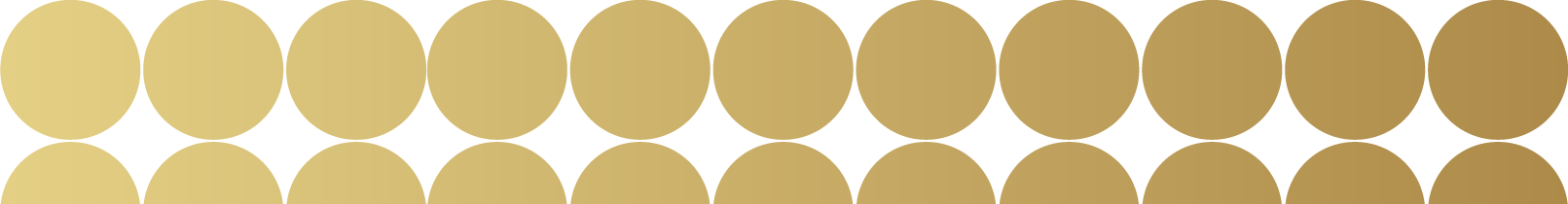 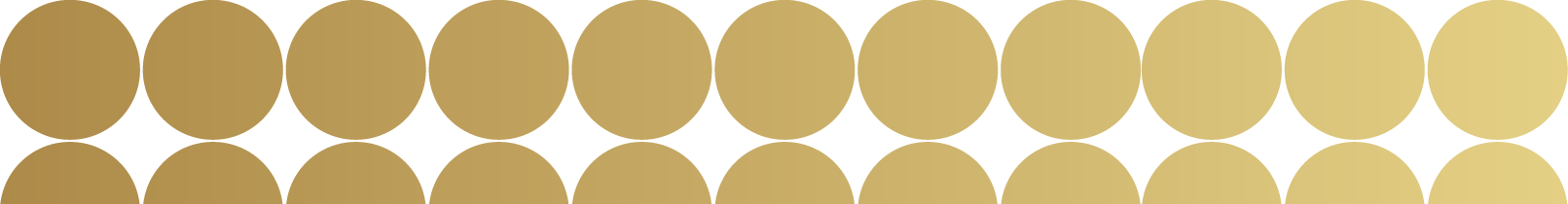 Методы педагогической диагностики
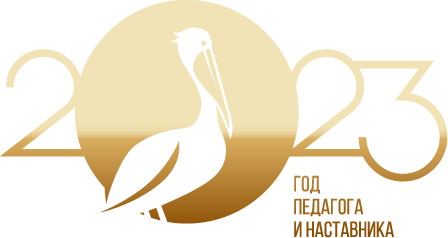 Основа – малоформализованные методы:

педагогическое наблюдение за детской деятельностью (в том числе в специально созданных диагностических ситуациях)

беседы с детьми

анализ продуктивной детской деятельности

специальные методики диагностики физического, коммуникативного, познавательного, речевого, художественно-эстетического развития
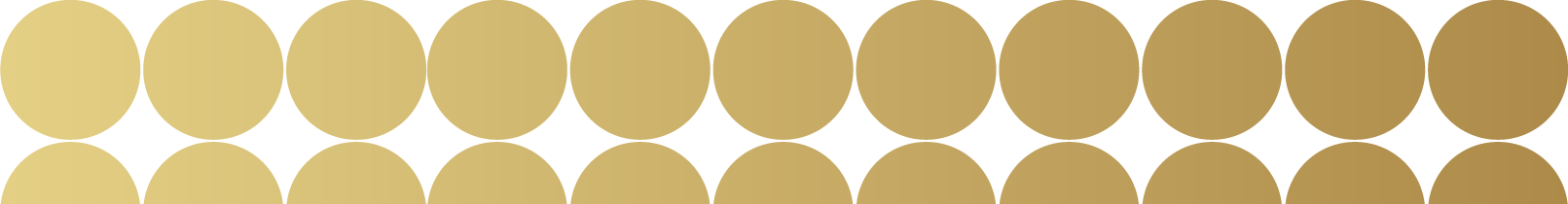 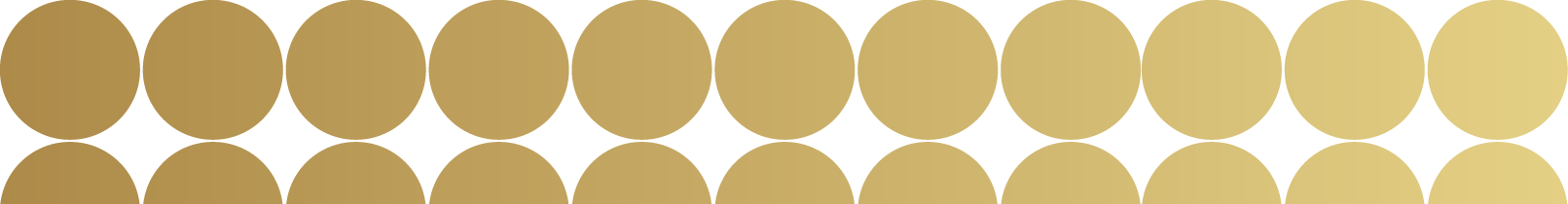 Диагностические пособия
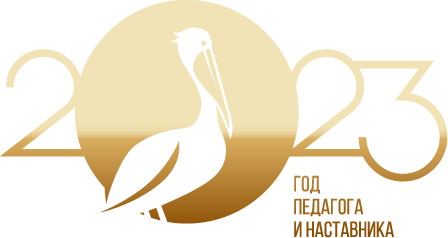 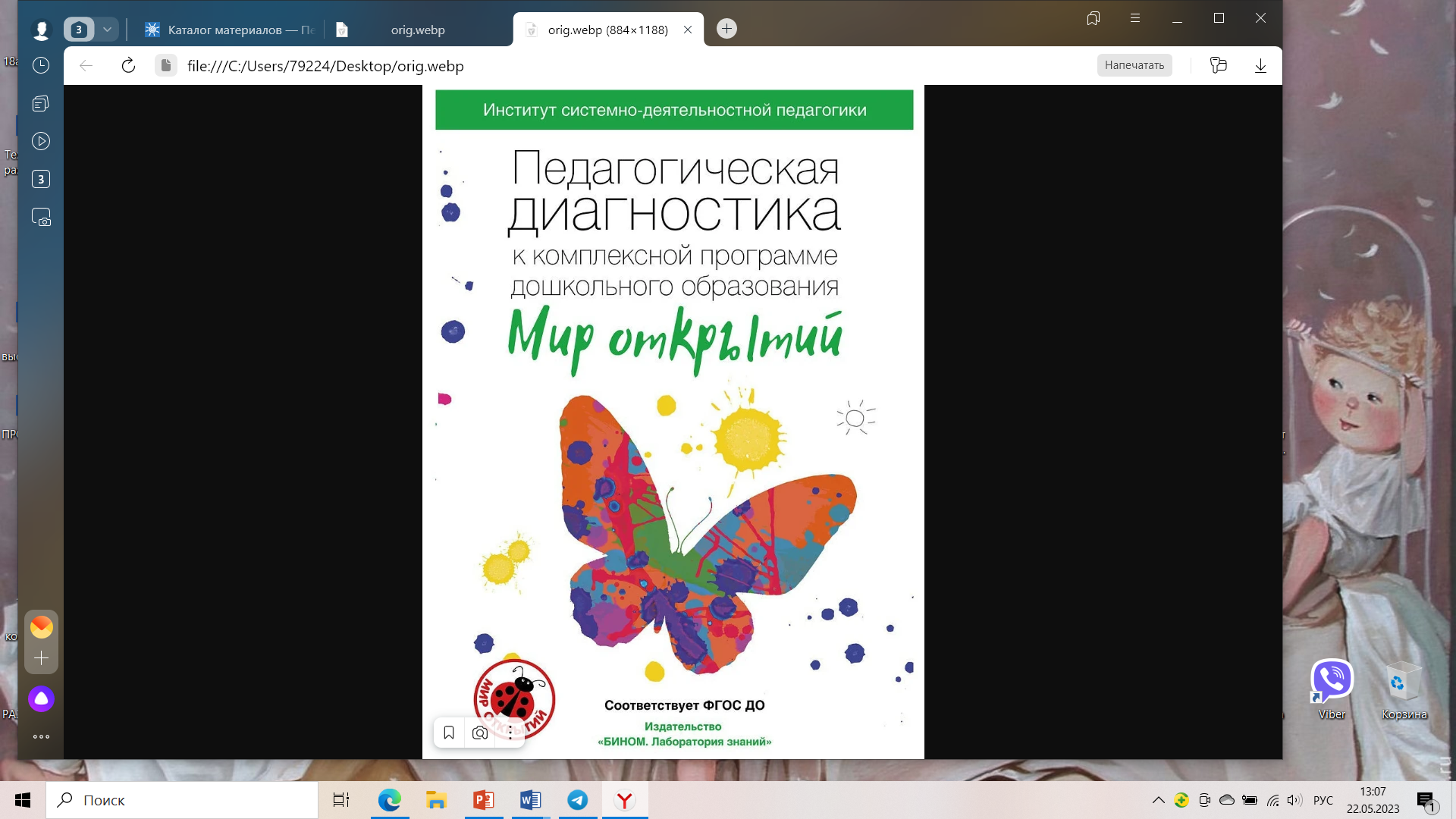 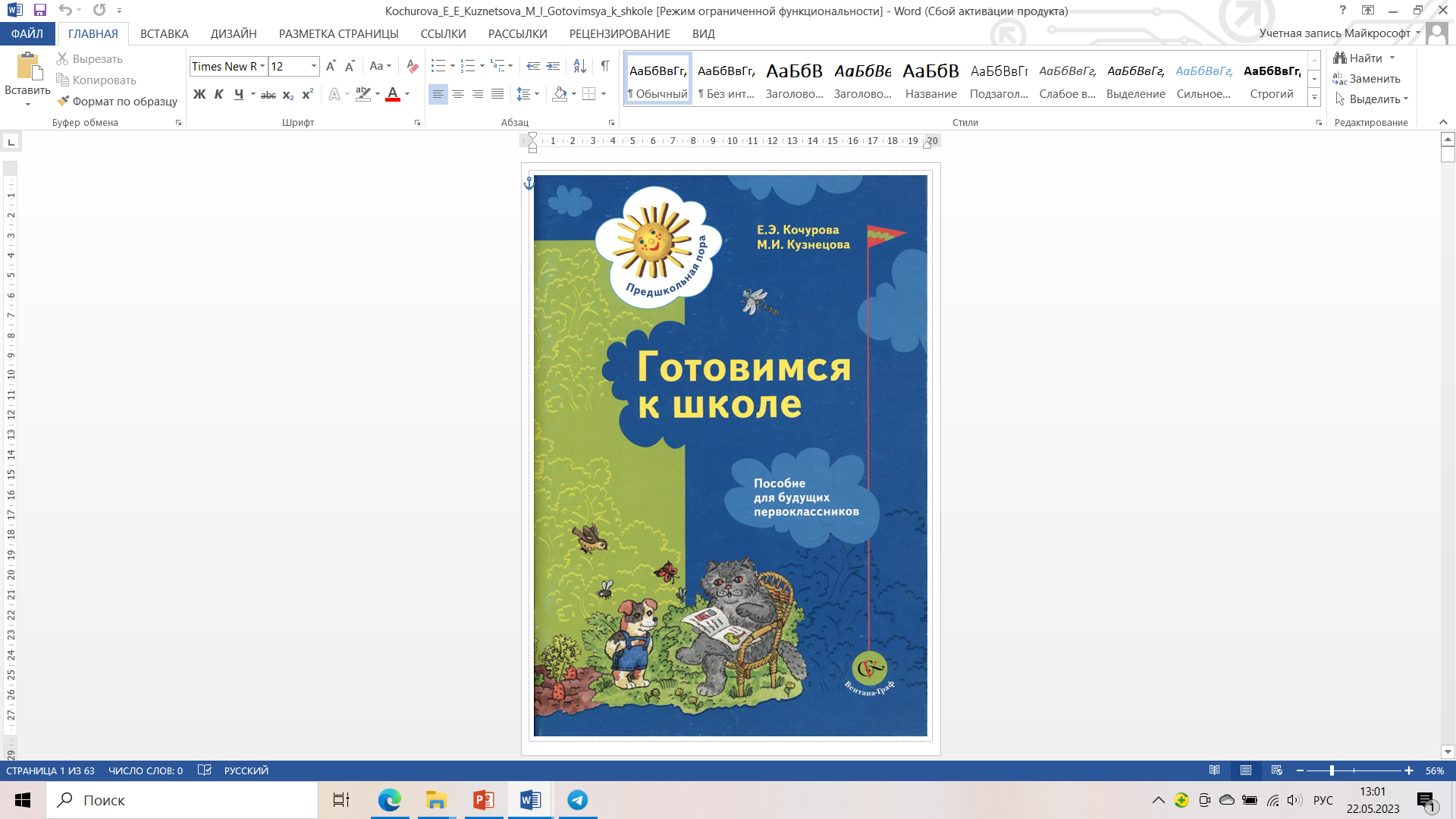 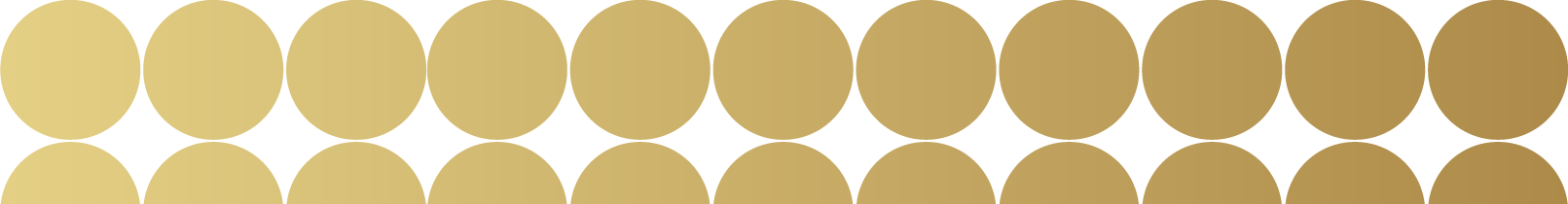 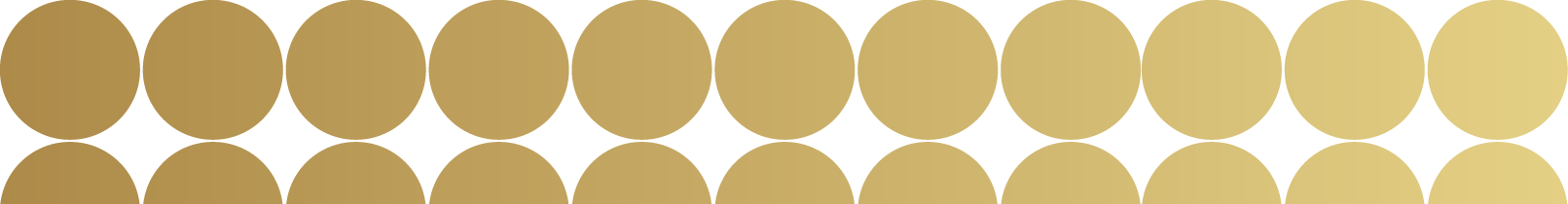 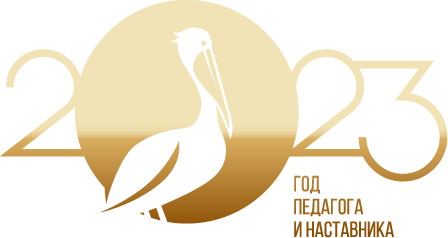 Часть, формируемая участниками образовательных отношений
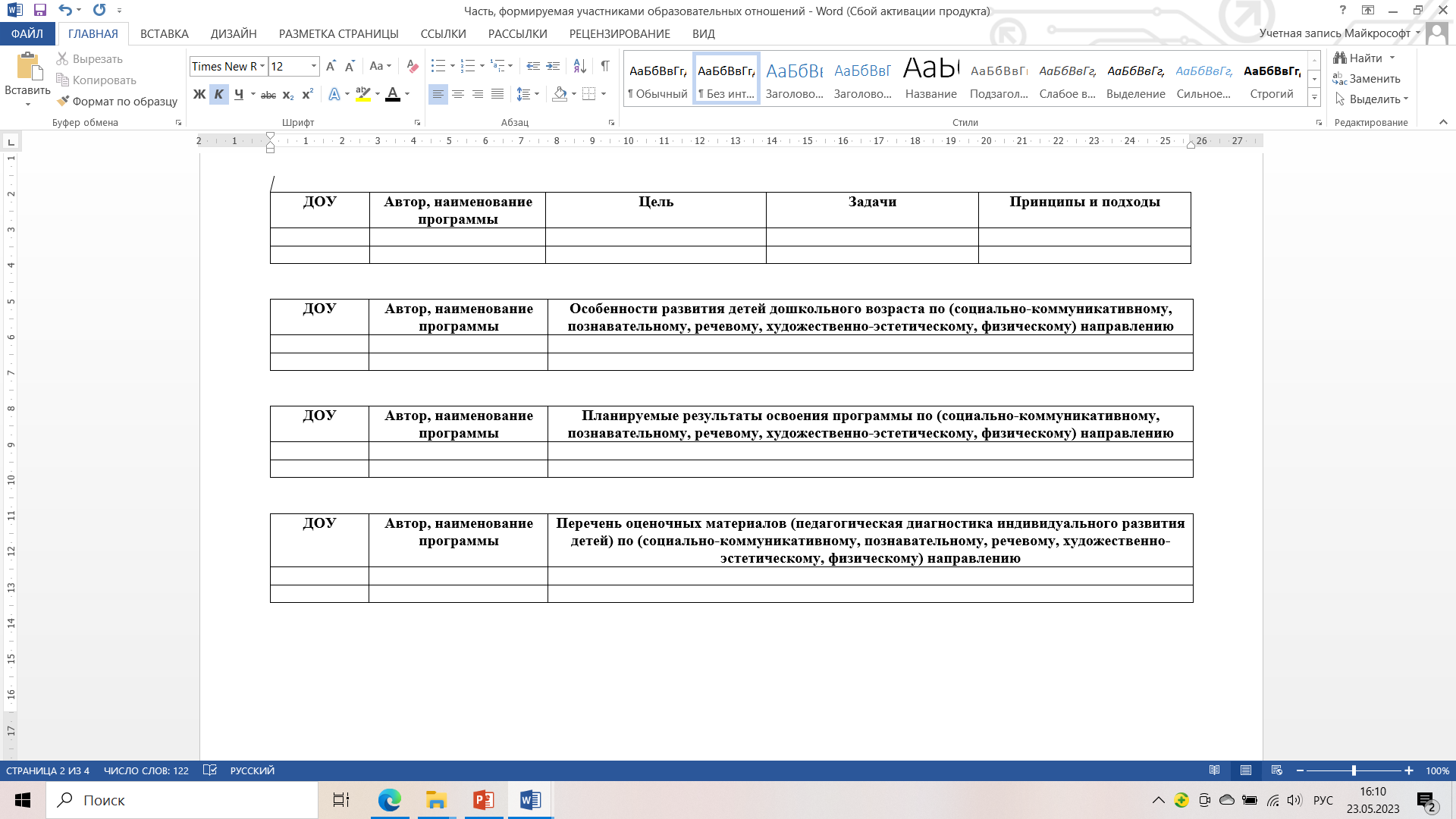 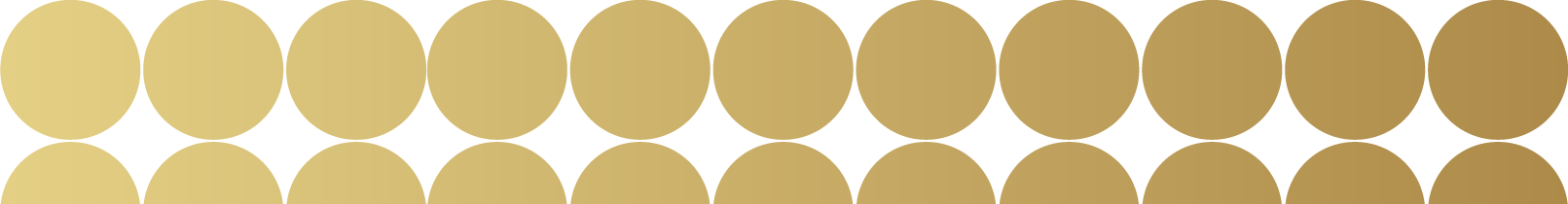 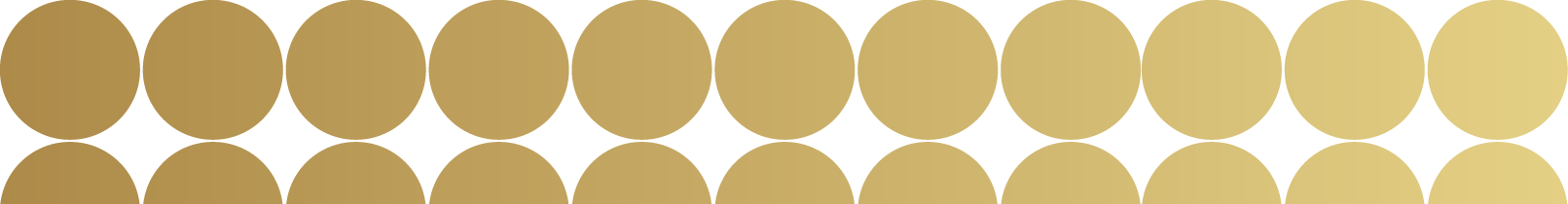 II. СОДЕРЖАТЕЛЬНЫЙ РАЗДЕЛ
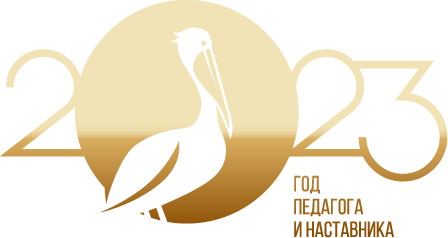 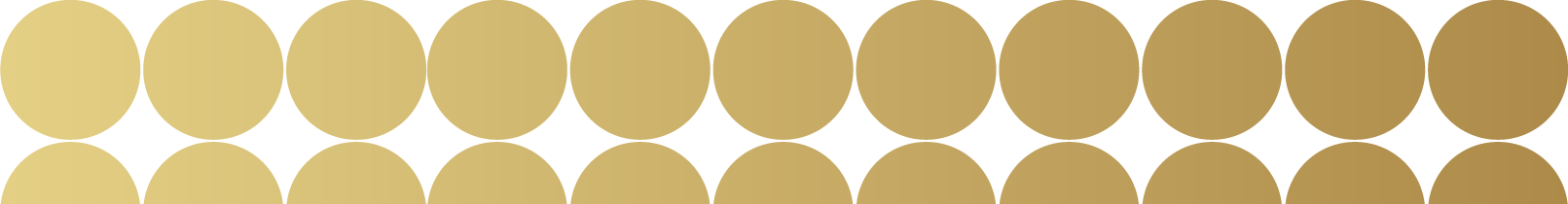 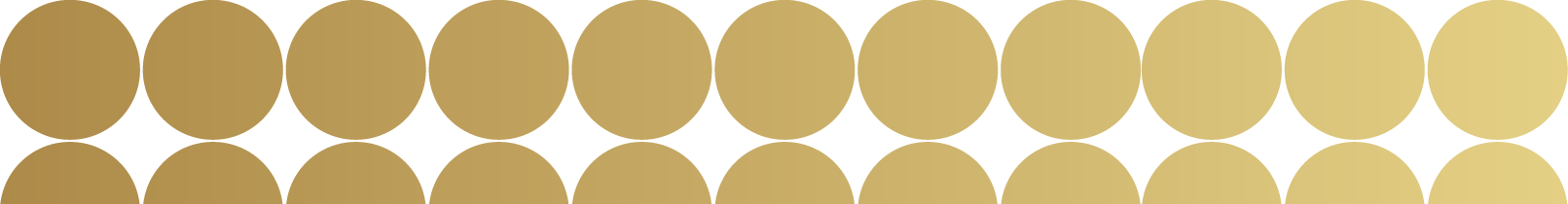 ЗАДАЧИ и СОДЕРЖАНИЕ образования по возрастным группам
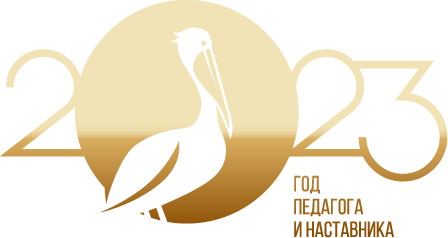 Первая группа раннего возраста (2 мес. – 1 год)
Вторая группа раннего возраста (1 год – 2 года)
Первая младшая группа (2 года – 3 года)
Вторая младшая группа (3 года – 4 года)
Средняя группа (4 года – 5 лет)
Старшая группа (5 лет – 6 лет)
Подготовительная к школе группа (6 лет – 7 лет)
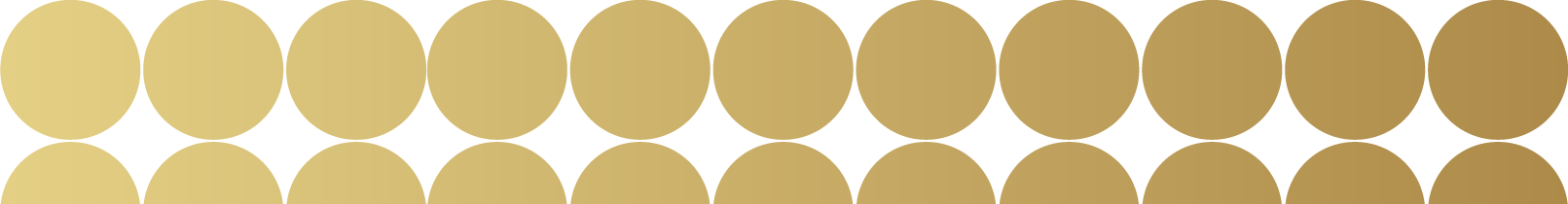 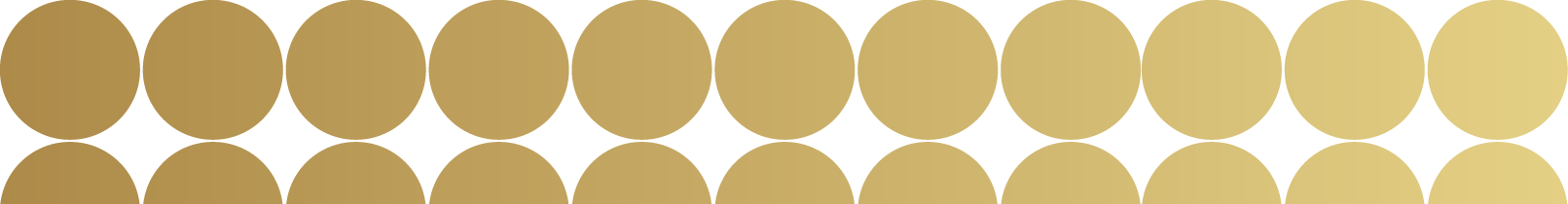 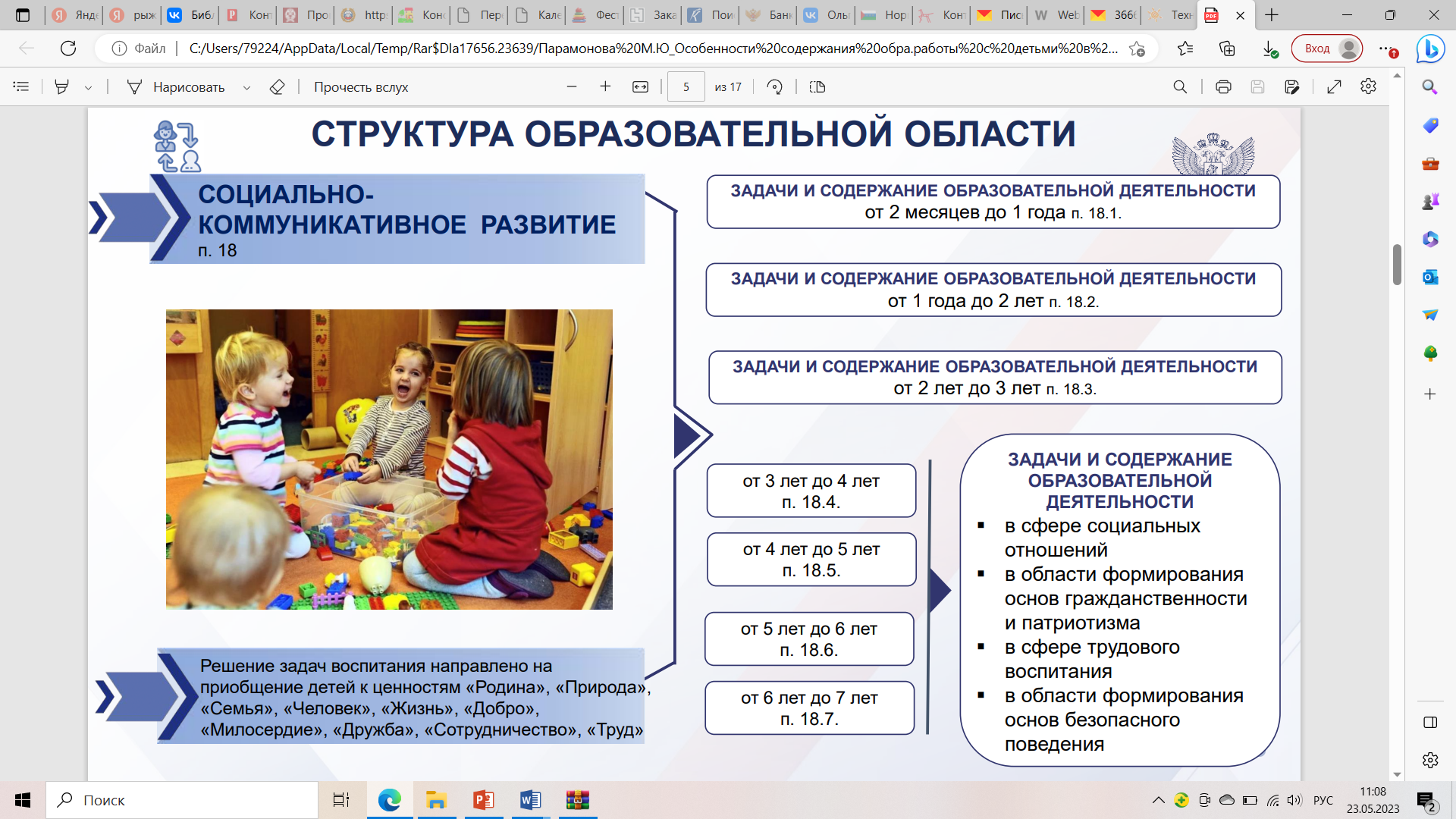 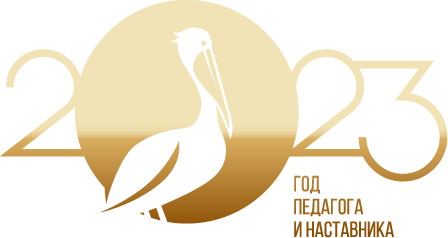 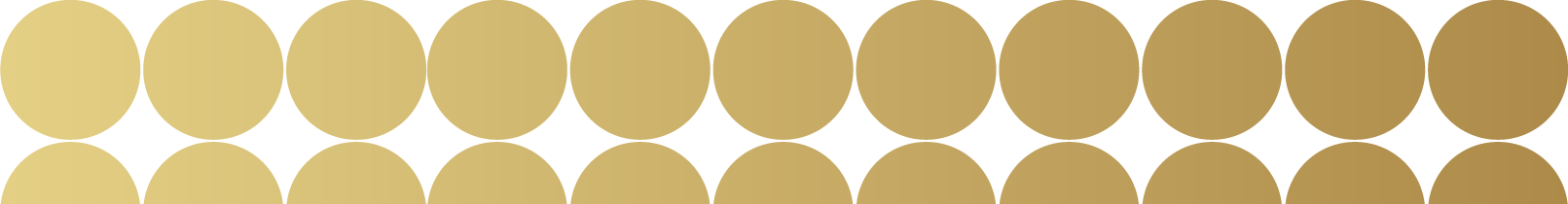 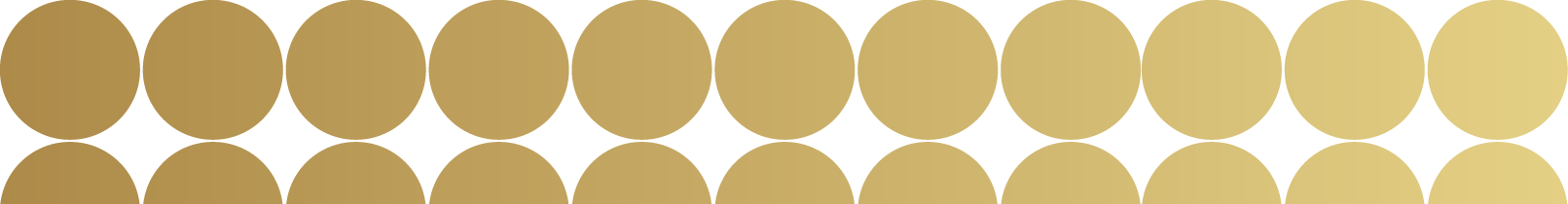 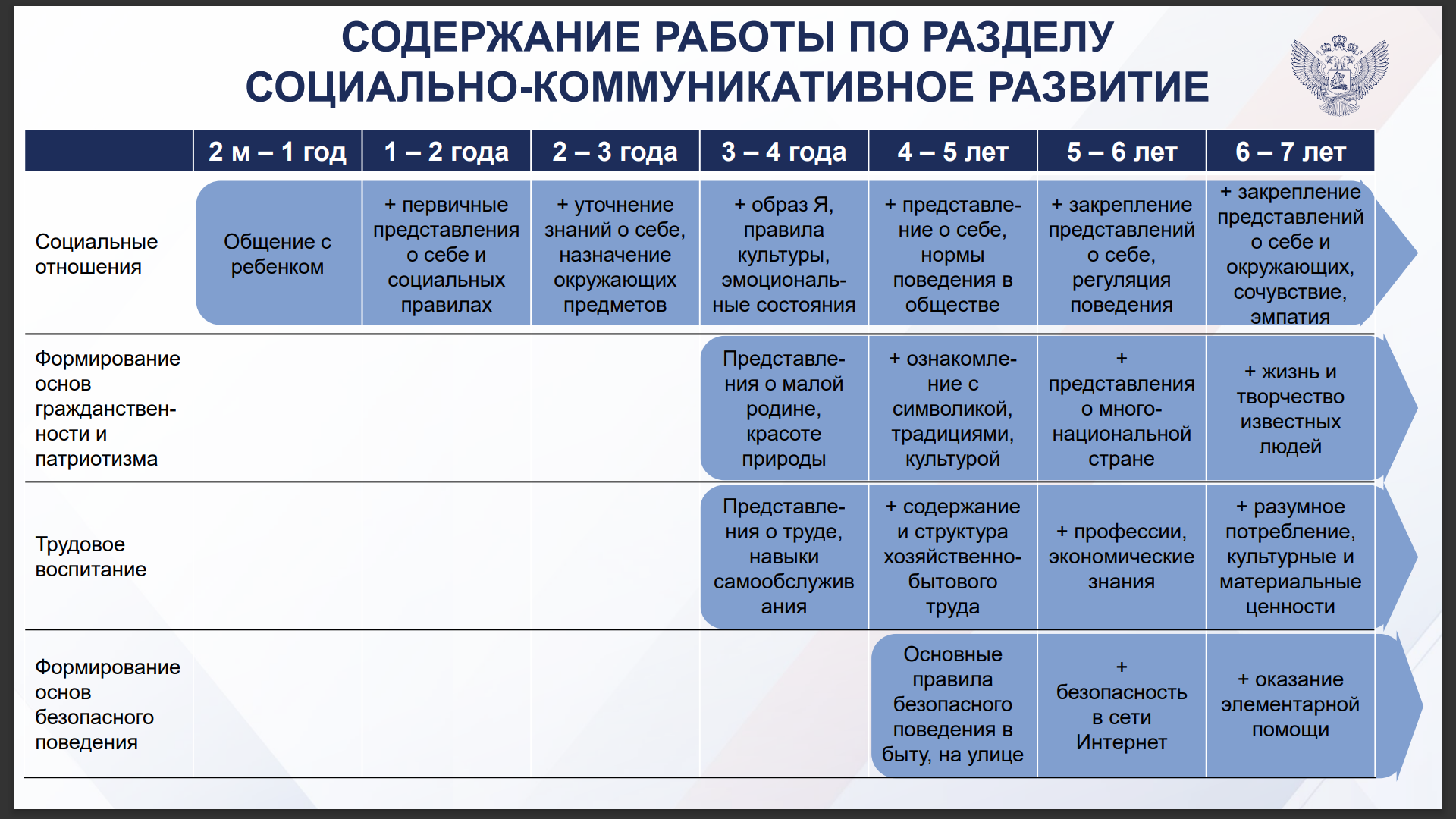 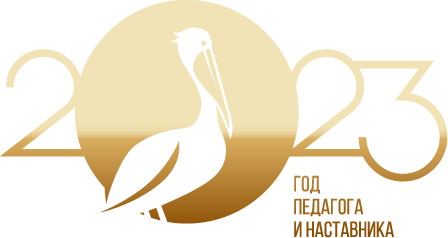 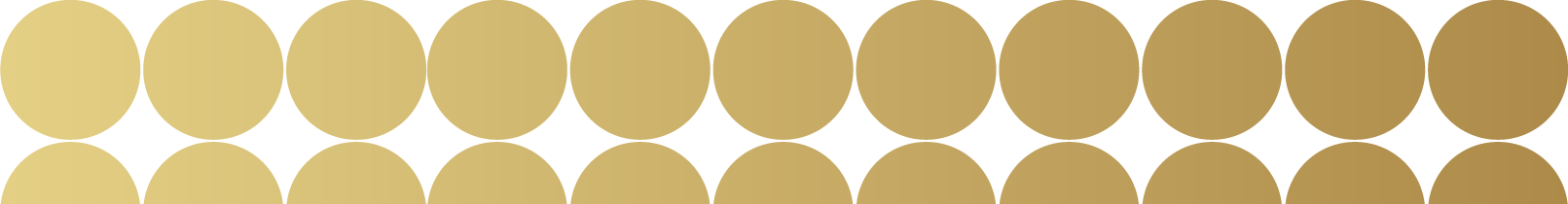 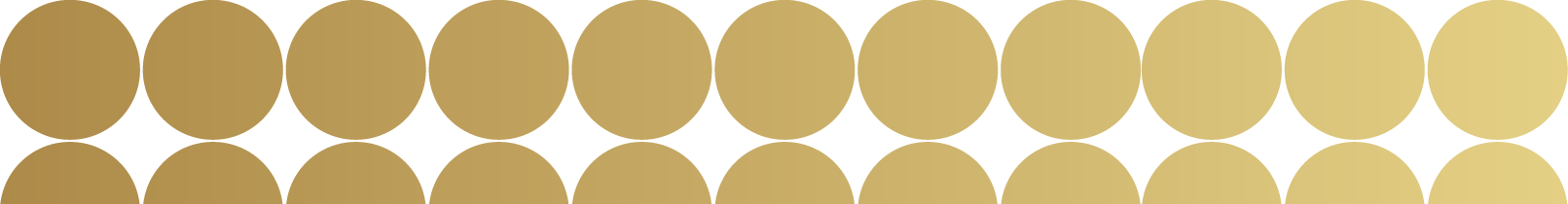 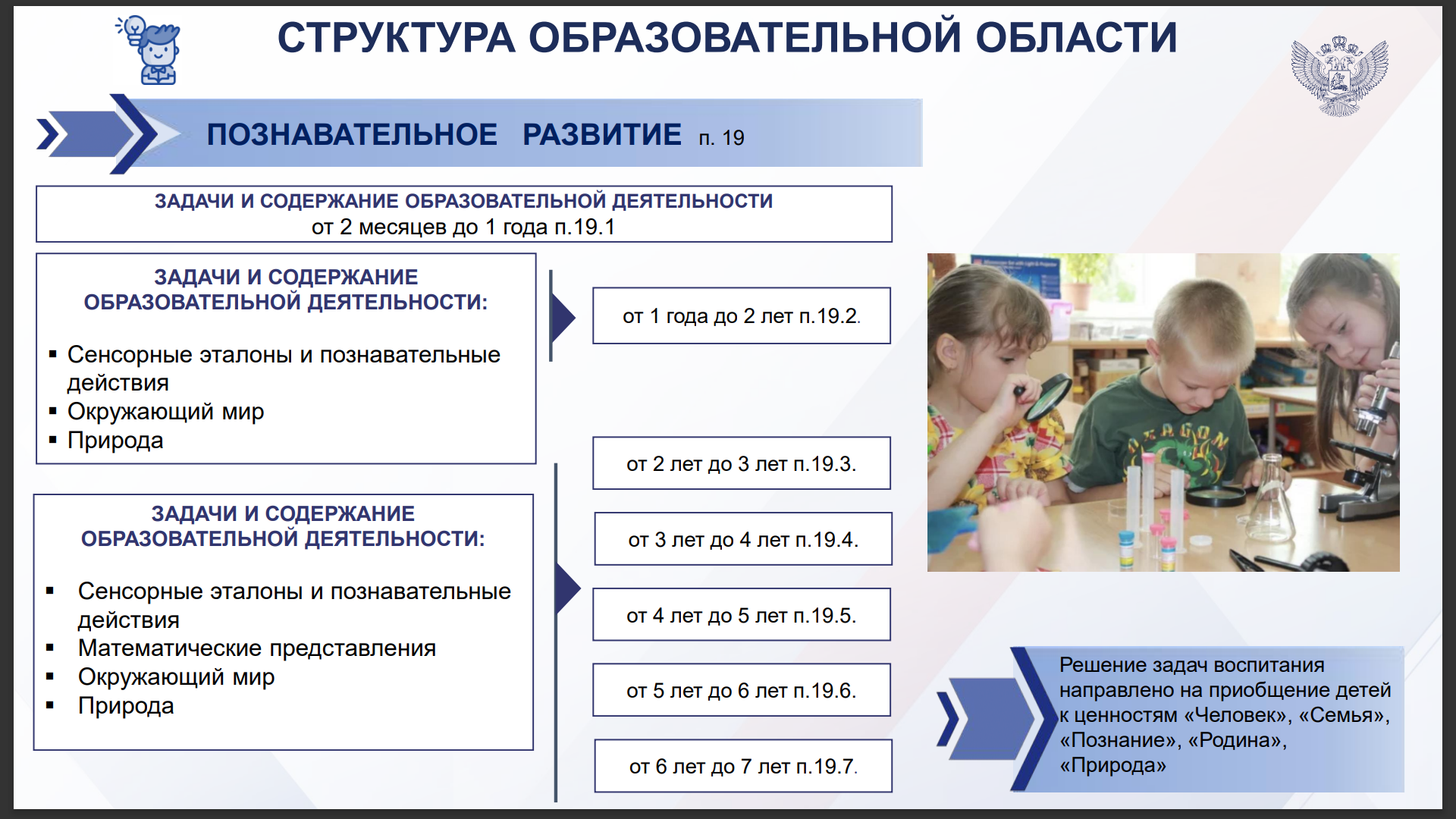 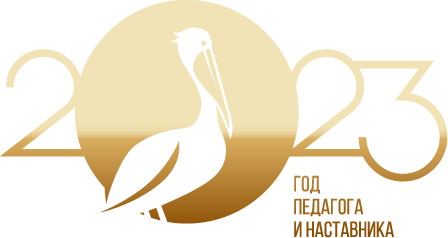 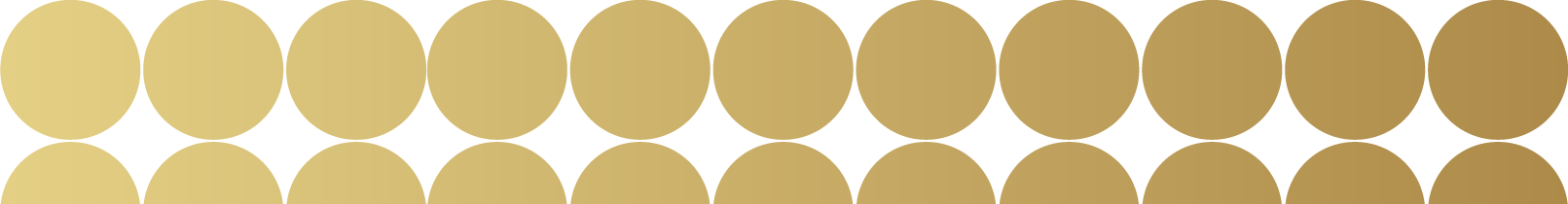 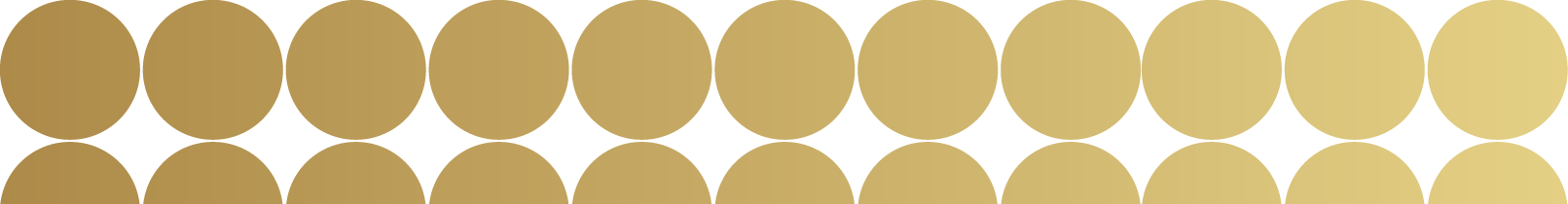 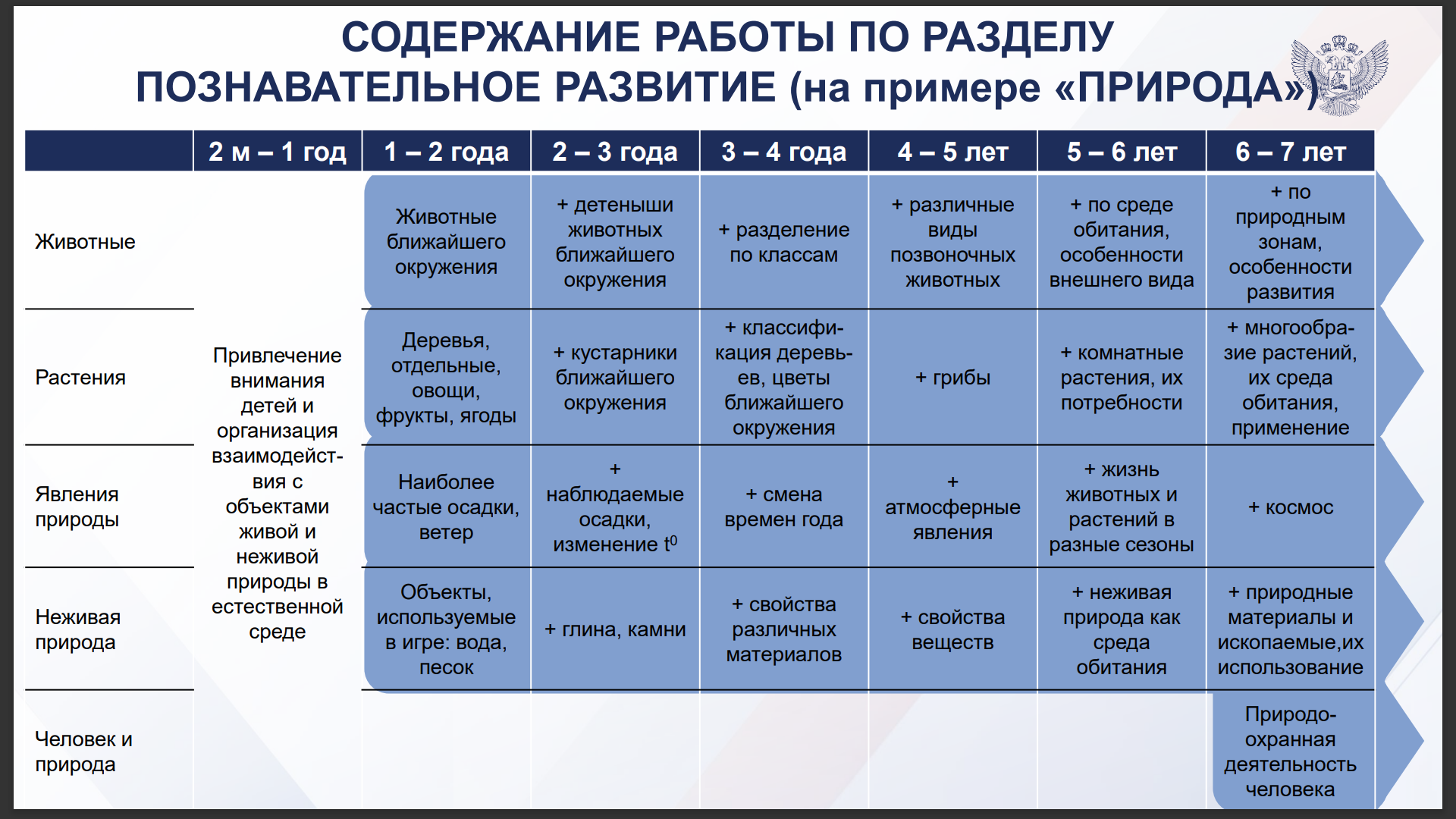 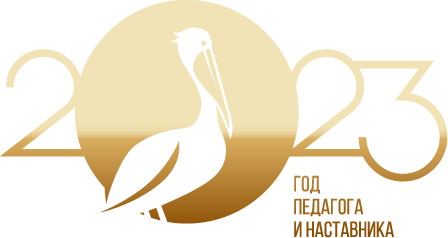 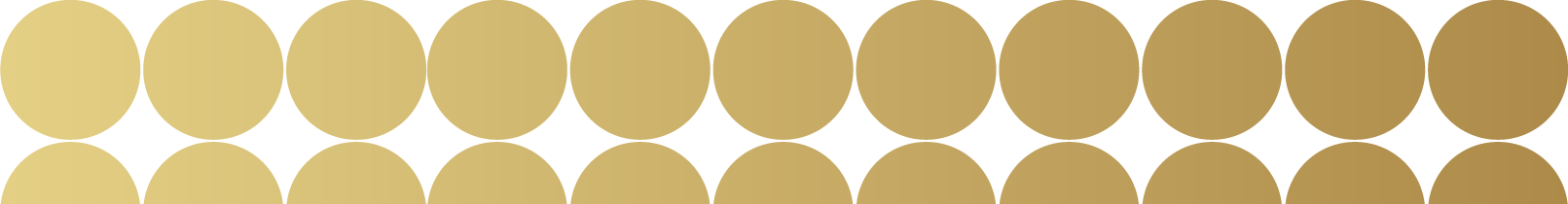 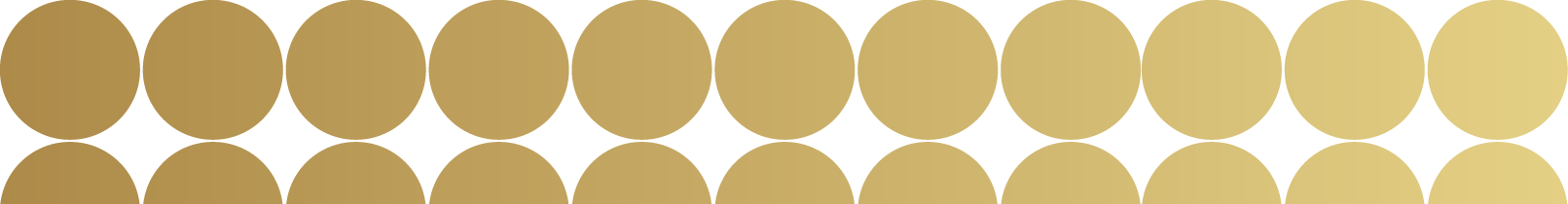 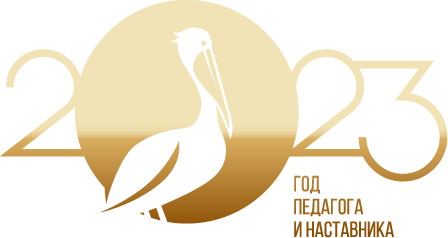 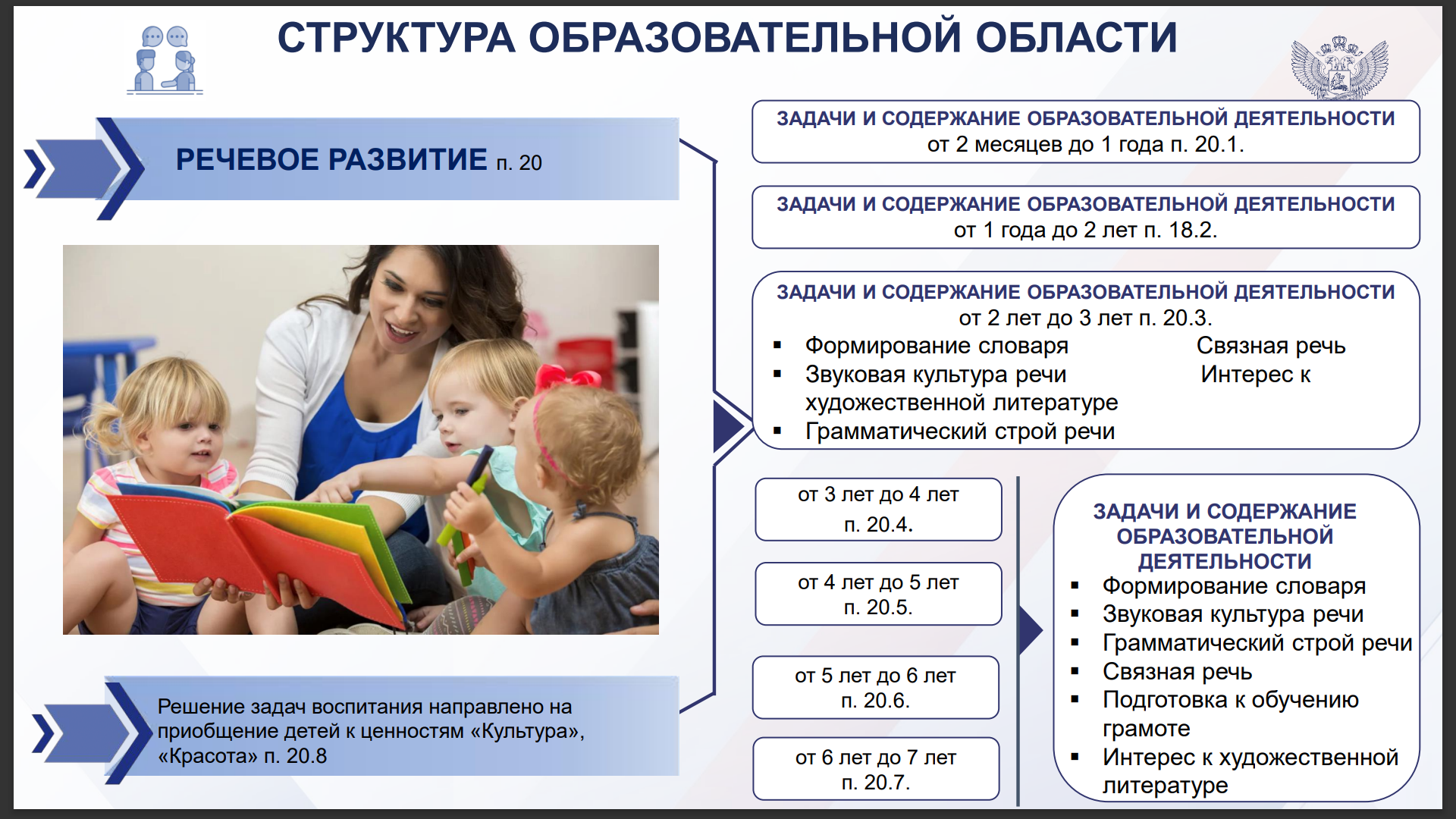 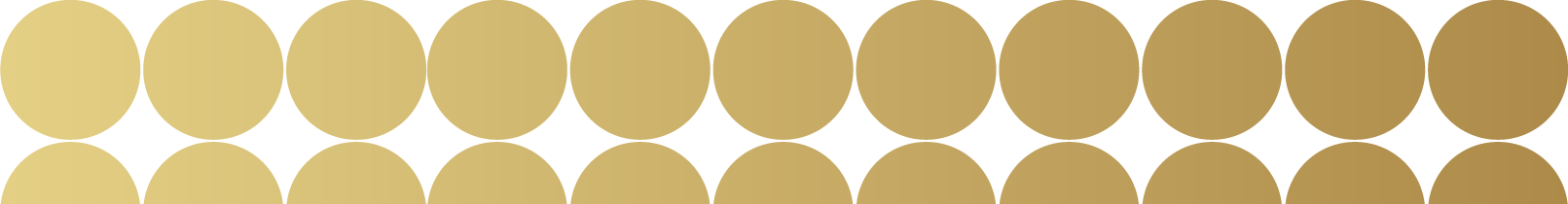 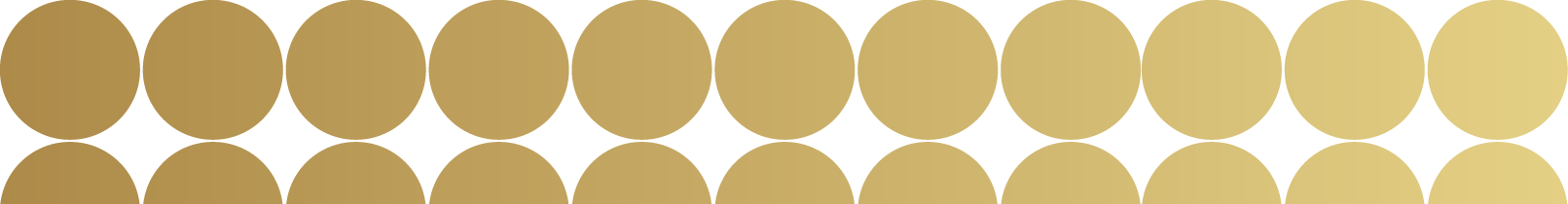 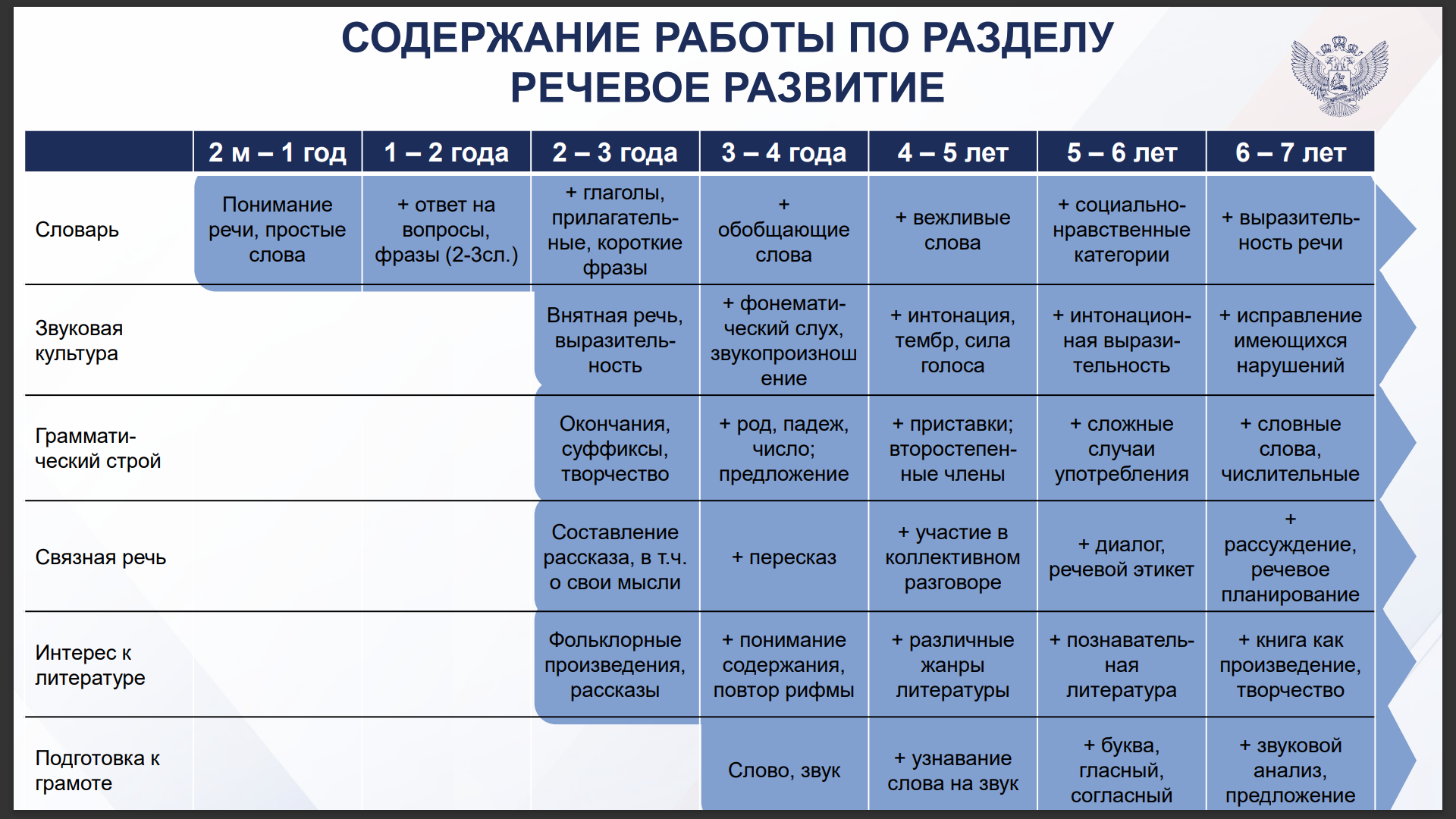 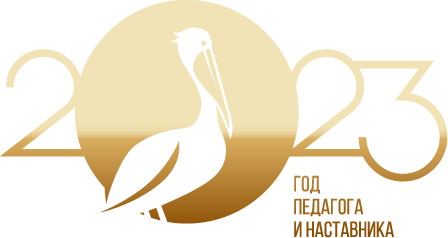 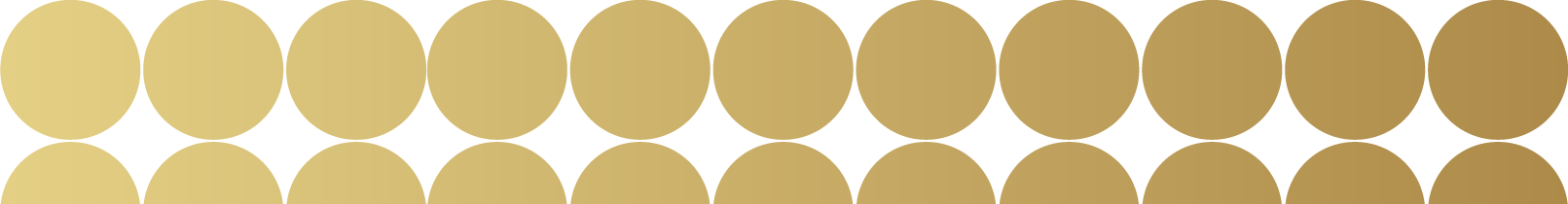 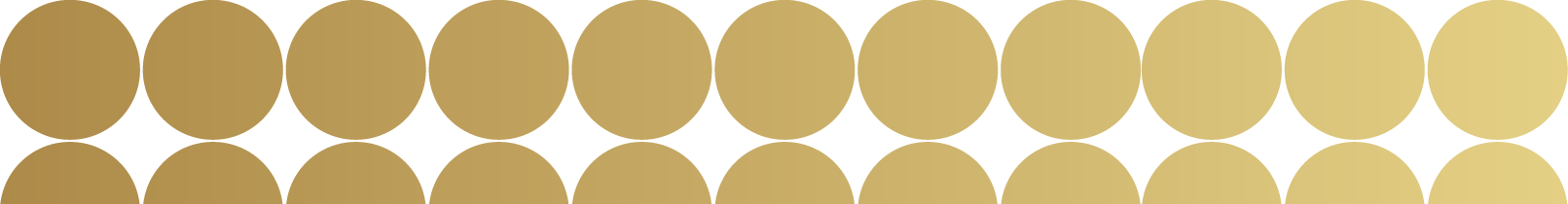 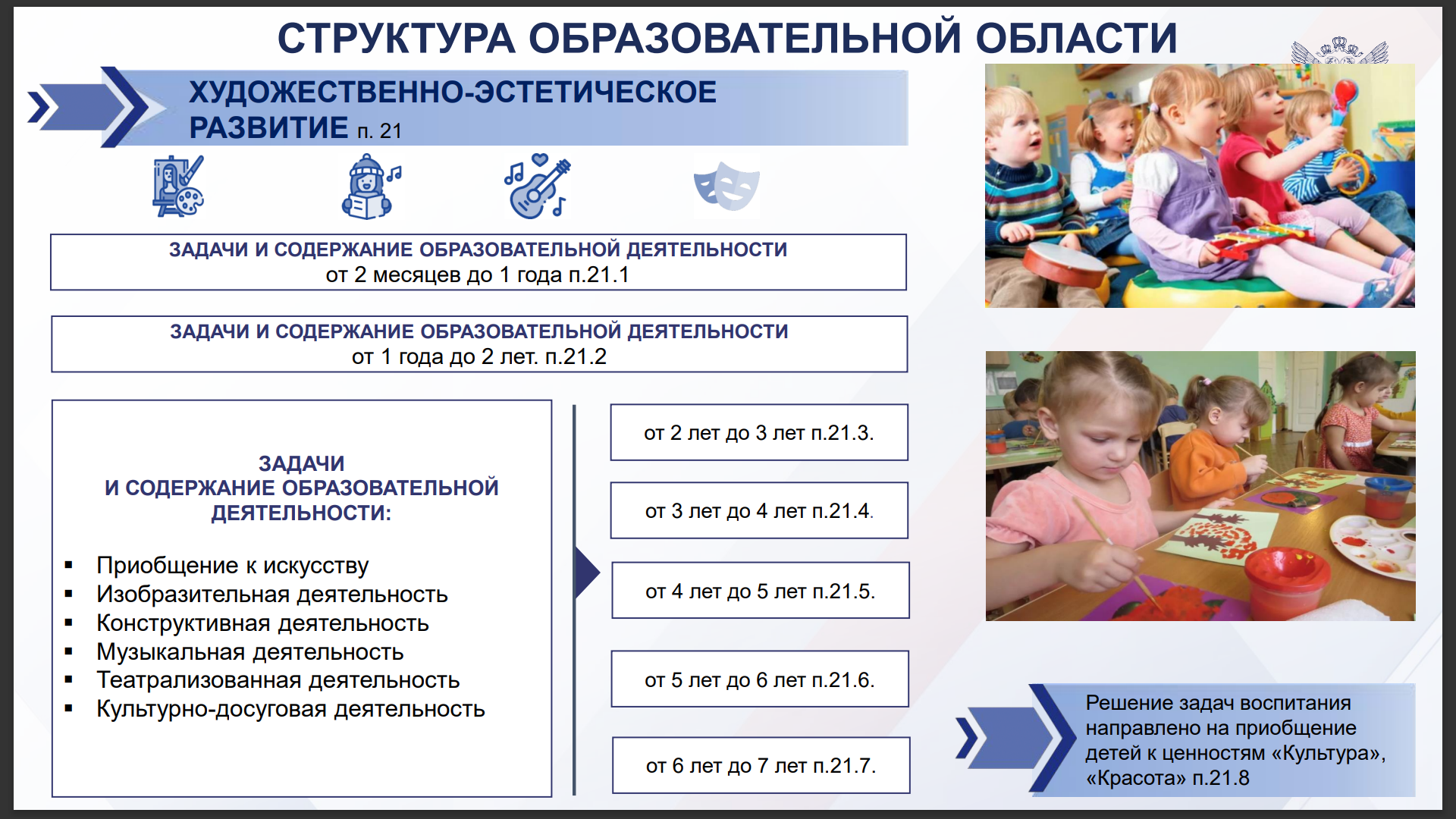 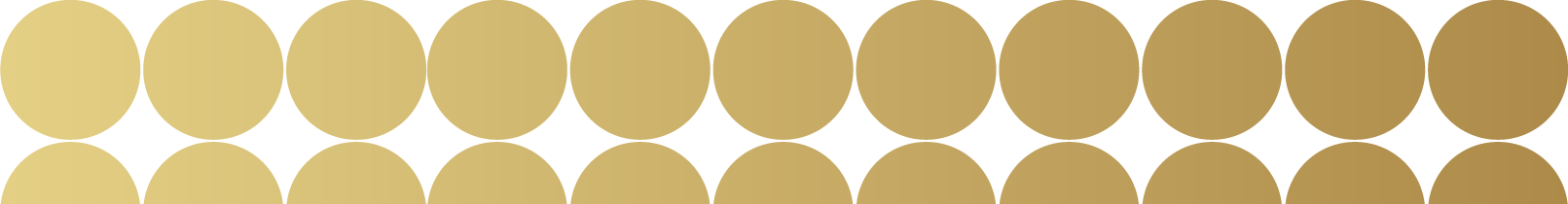 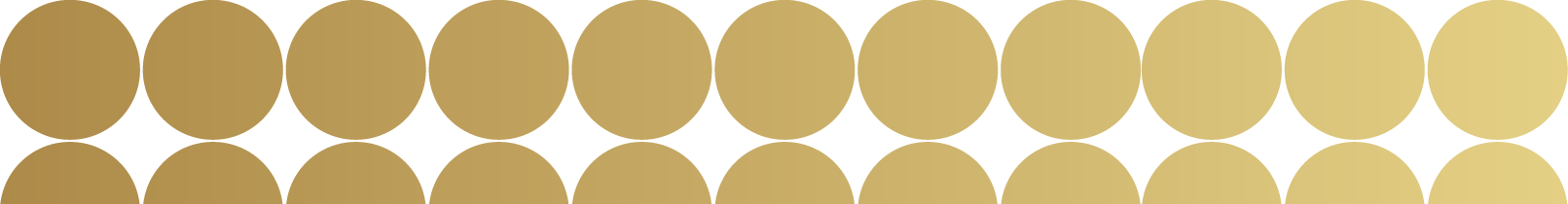 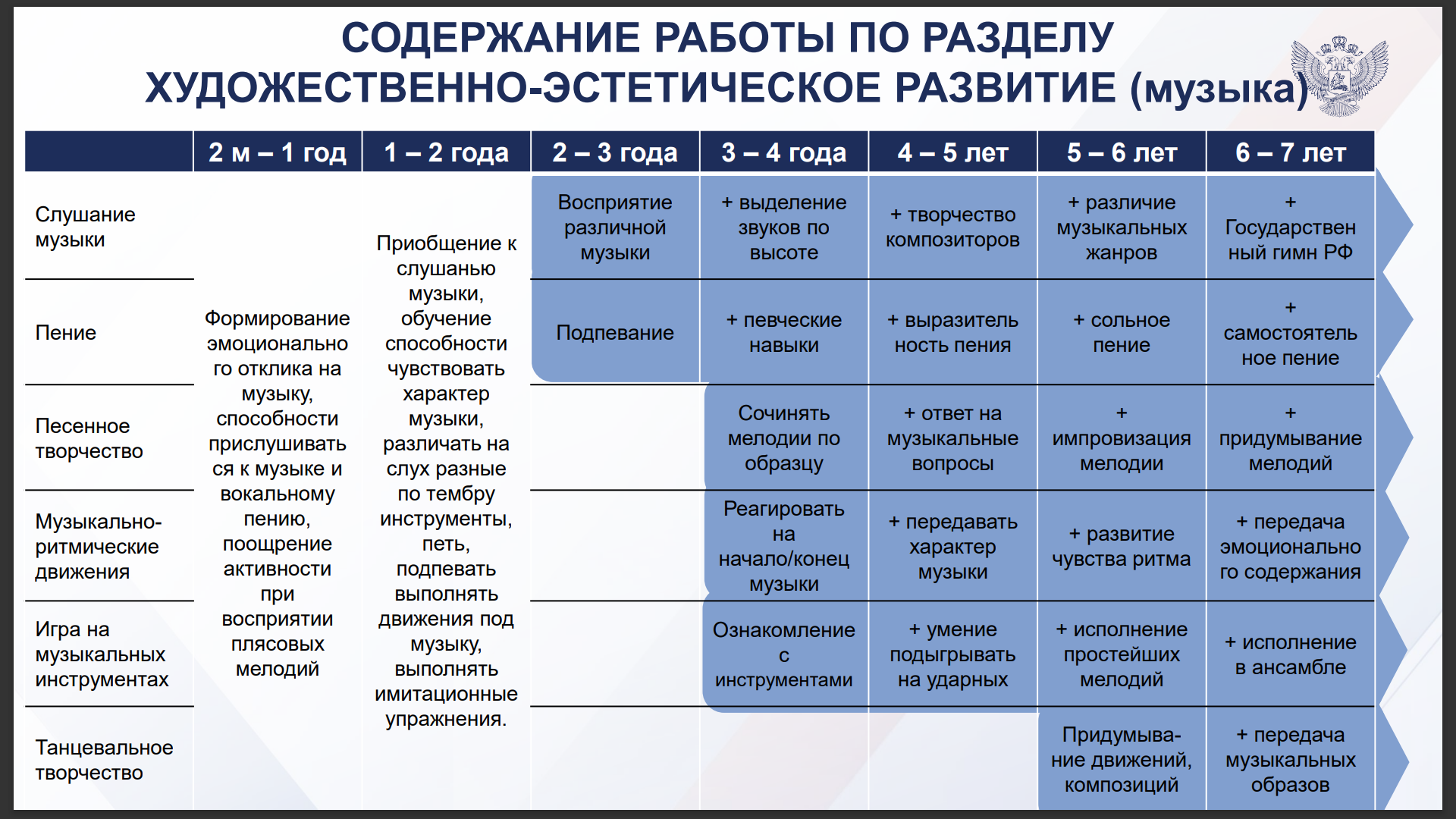 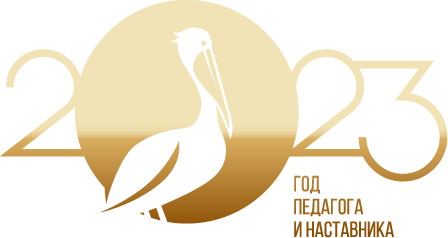 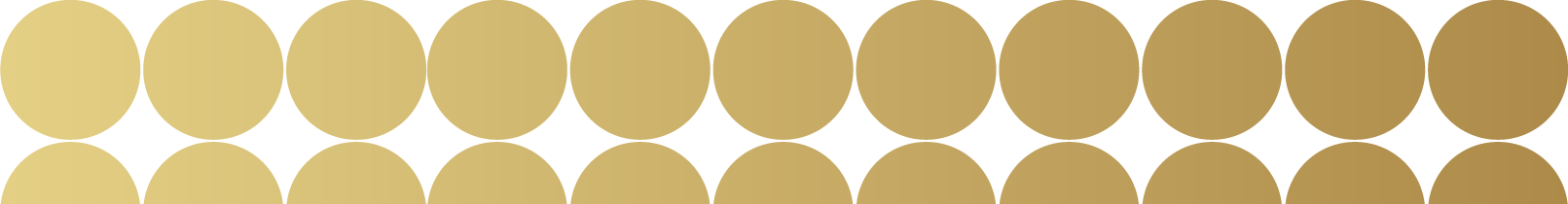 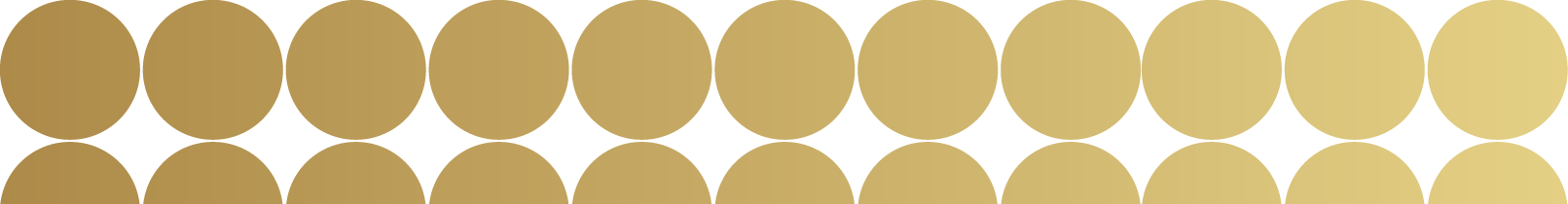 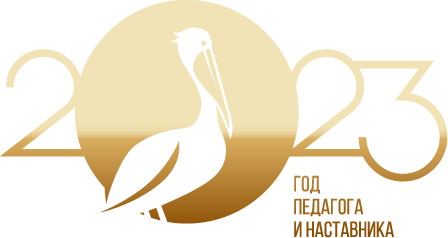 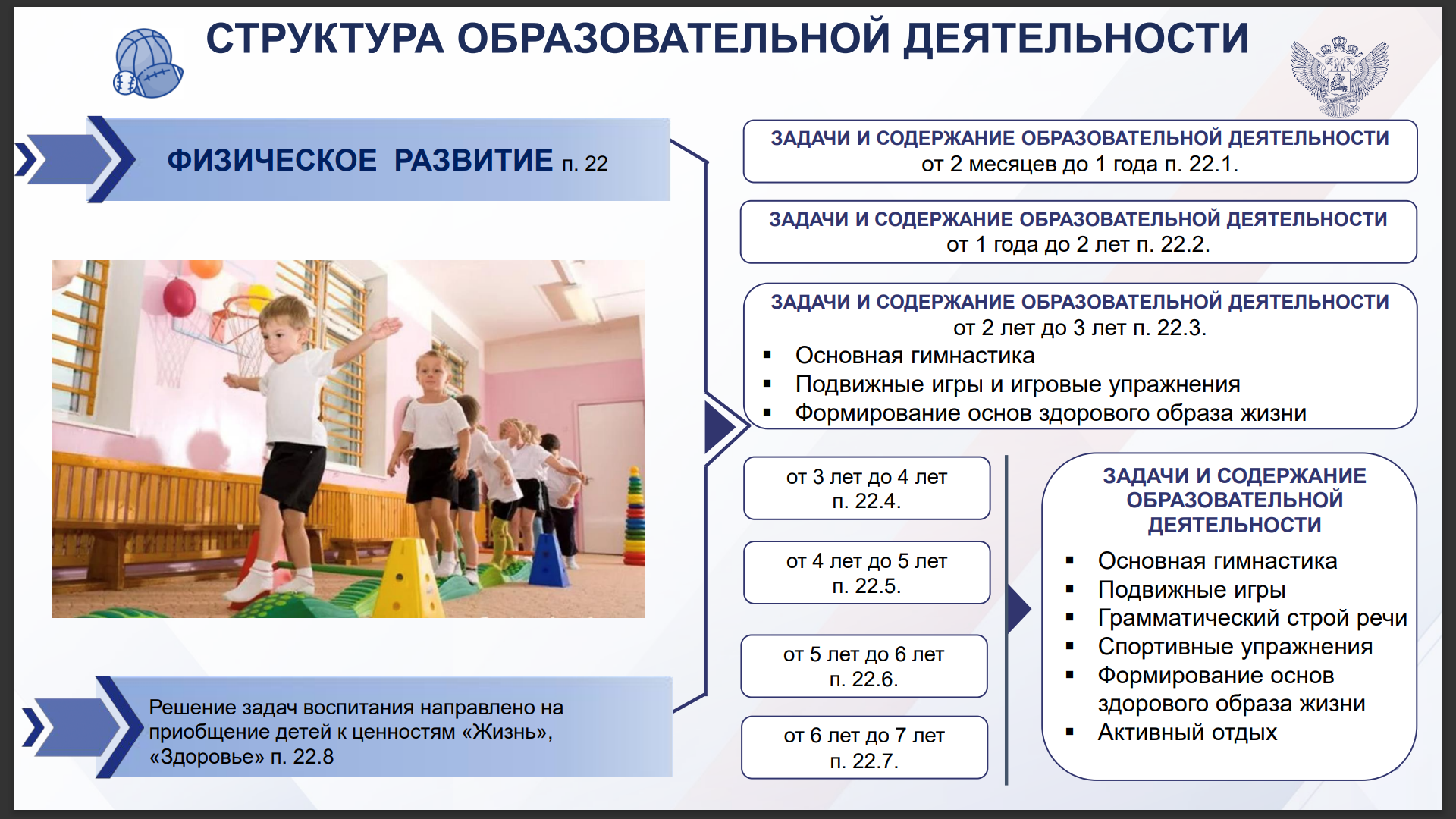 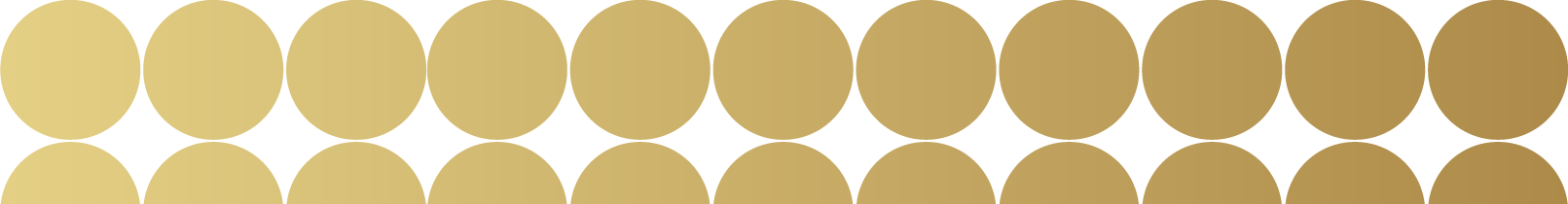 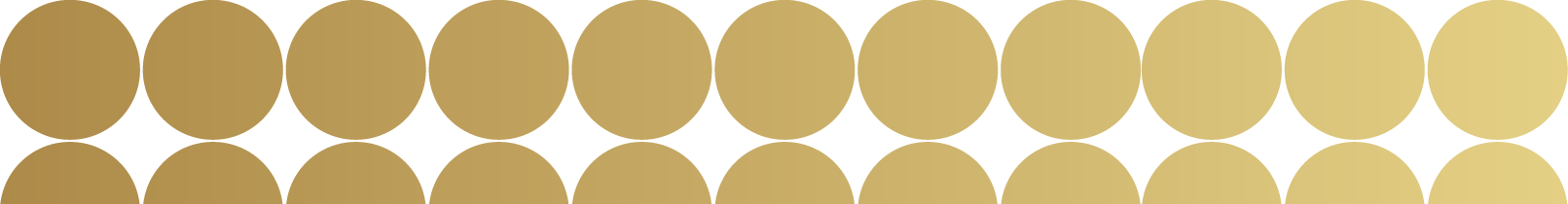 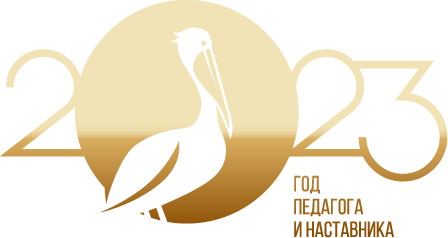 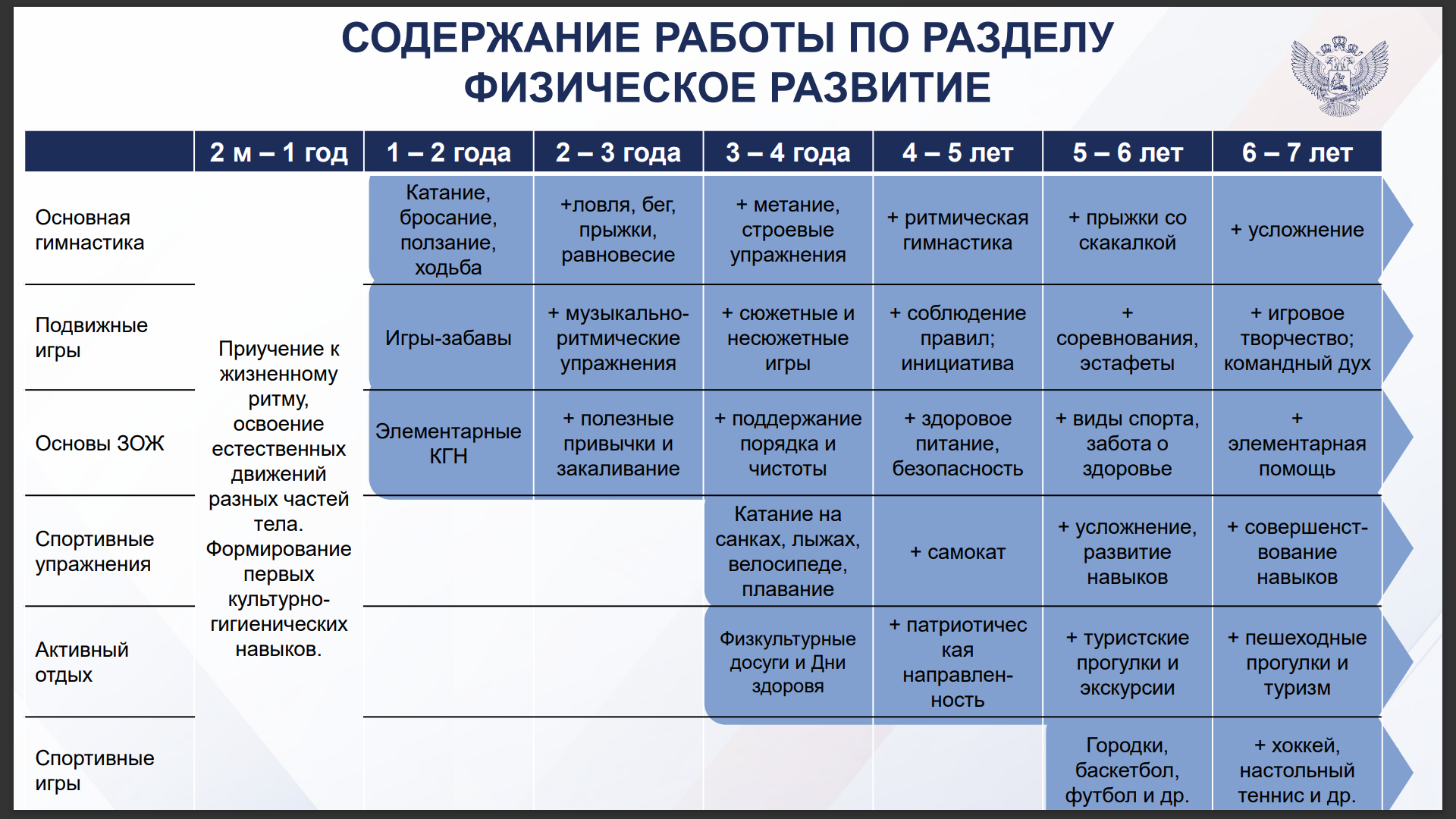 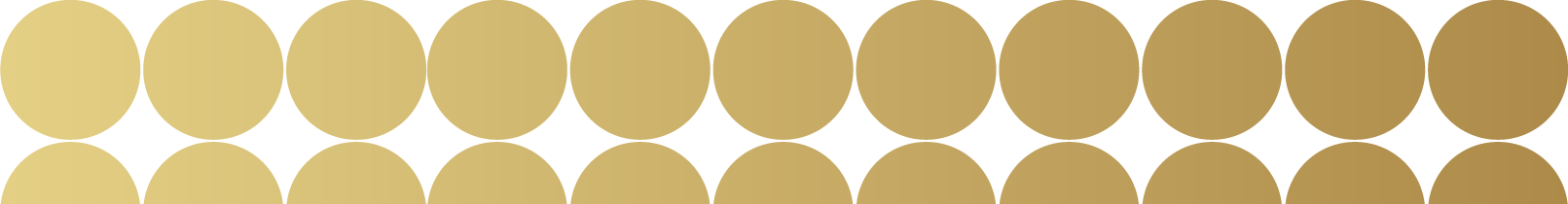 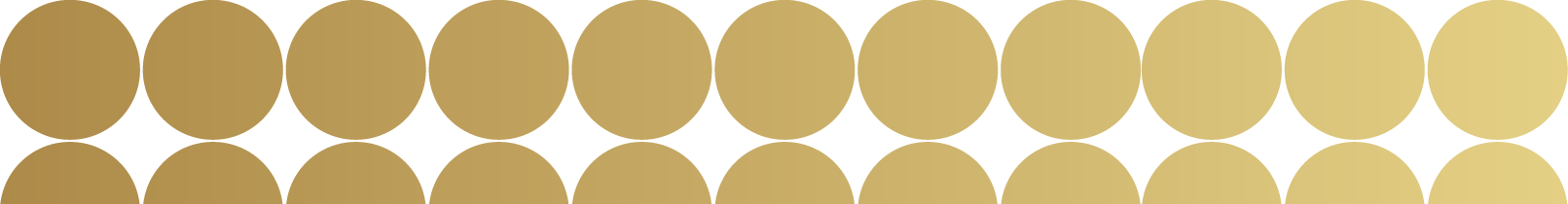 Формы, способы, методы и средства
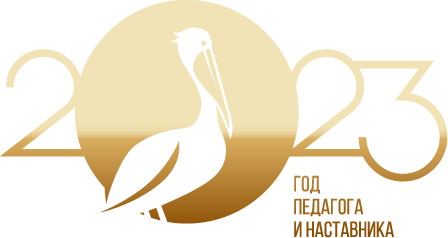 23.4. Формы, способы, методы и средства реализации Федеральной программы педагог определяет самостоятельно в соответствии с задачами воспитания и обучения, возрастными индивидуальными особенностями детей, спецификой их образовательных потребностей и интересов. Существенное значение имеют сформировавшиеся у педагога практики воспитания и обучения детей, оценка результативности форм,  методов, средств образовательной деятельности применительно к конкретной возрастной группе детей.

23.10. Вариативность форм, методов и средств реализации Федеральной программы зависит не только от учета возрастных особенностей обучающихся, их индивидуальных и особых образовательных потребностей, но и от личных интересов, мотивов, ожиданий, желаний детей. Важное значение имеет признание приоритетной субъективной позиции ребенка в образовательном процессе.

23.12. Выбор педагогом педагогически обоснованных форм, методов, средств реализации Федеральной программы, адекватных образовательным потребностям и предпочтениям детей, их соотношение и интеграции при решении задач воспитания и обучения обеспечивает их вариативность.
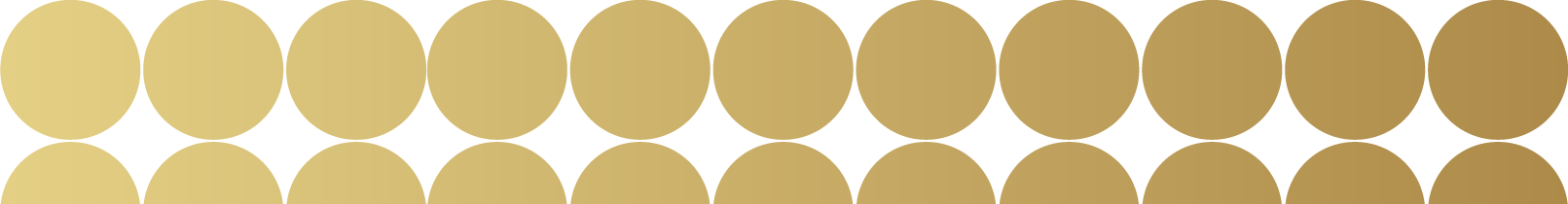 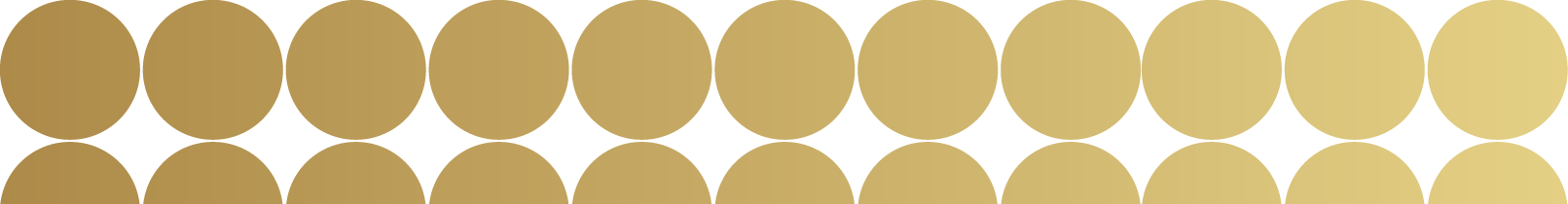 Отбор содержания дошкольного образования для детского сада
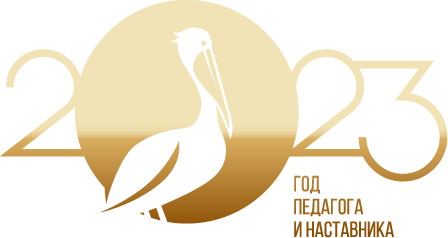 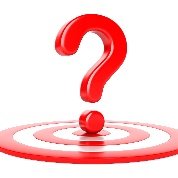 Комплексные программы

Авторские технологии и 
самостоятельные линейки пособий 
внутри комплексных программ

Парциальные программы
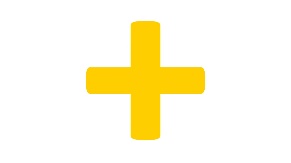 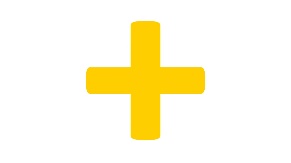 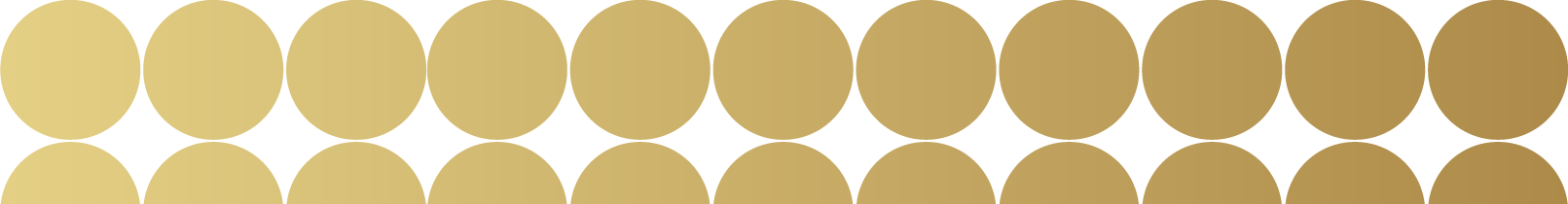 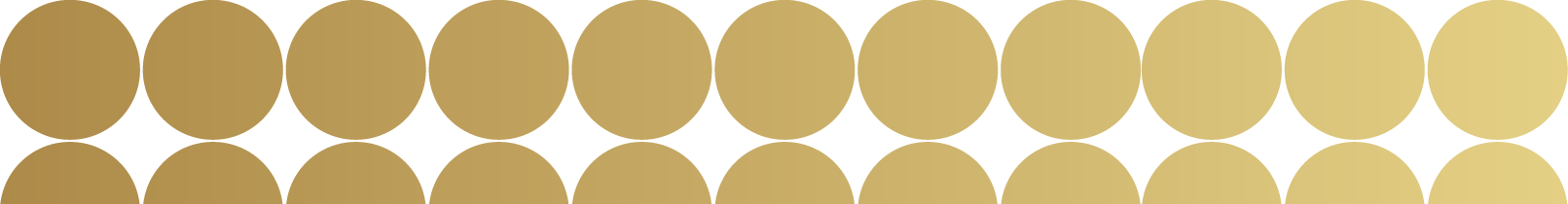 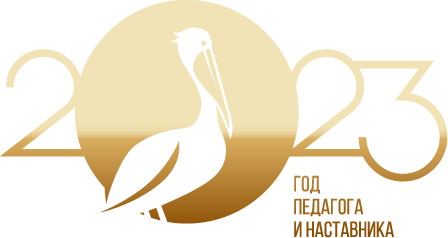 Используемые формы реализации Программы образования в соответствии с видом детской деятельности и возрастными особенностями детей:
в младенческом возрасте (2 месяца – 1 год);
в раннем возрасте (1 год – 3 года);
в дошкольном возрасте (3 года – 7 (8) лет).
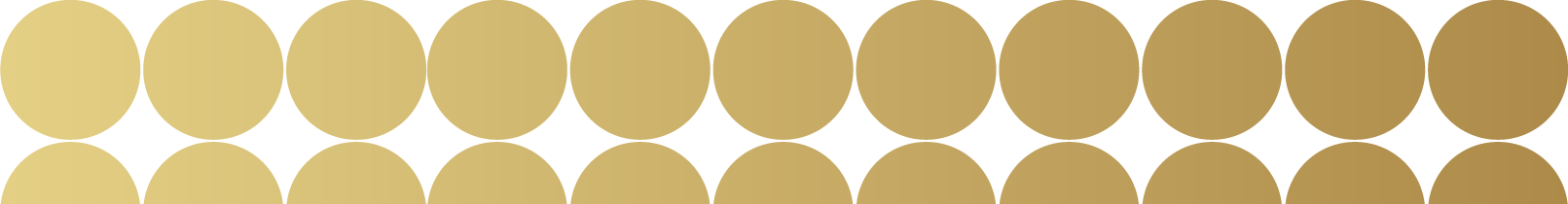 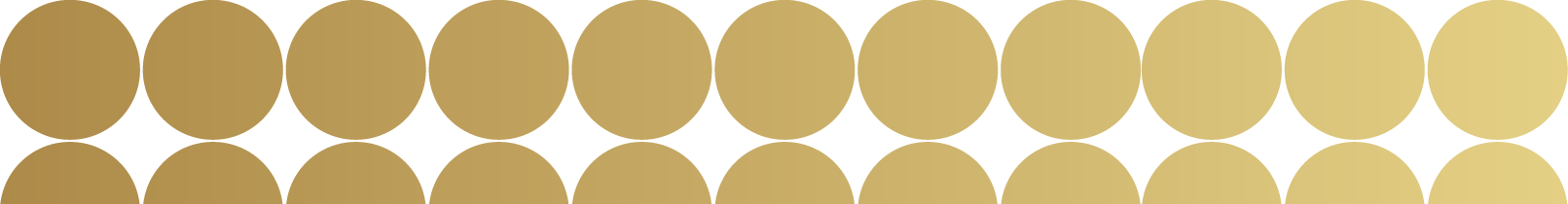 Для достижения задач воспитания в ходе реализации Программы образования педагог может использовать следующие методы:
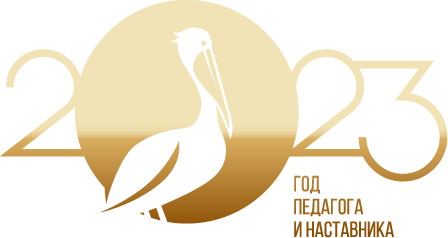 организации опыта поведения и деятельности;
осознания детьми опыта поведения и деятельности;
мотивации опыта поведения и деятельности.
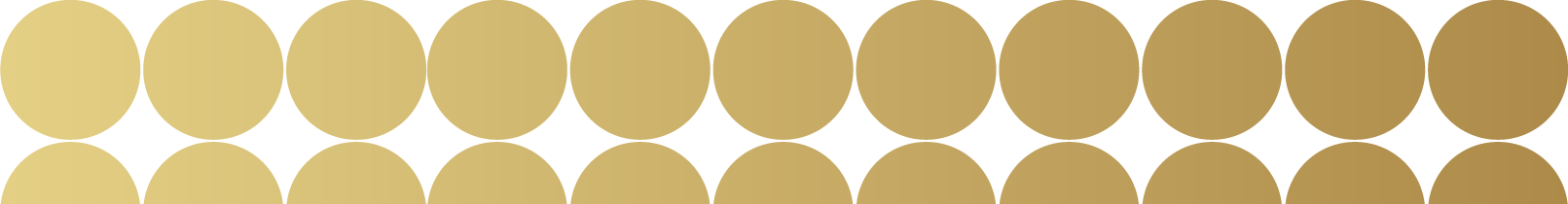 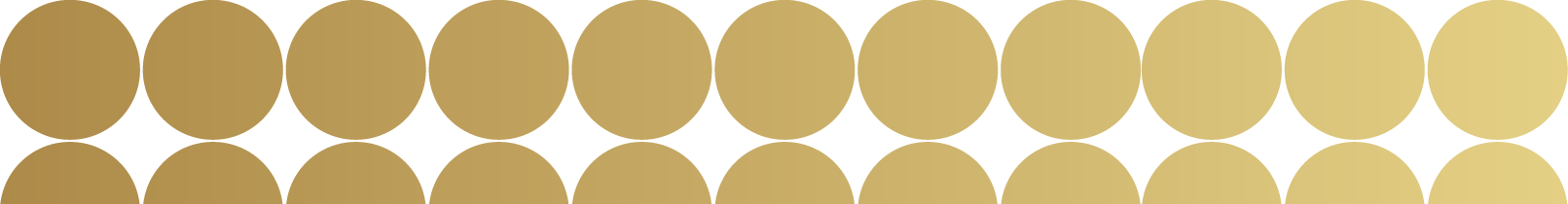 При организации обучения традиционные методы (словесные, наглядные, практические) дополняются методами, в основу которых положен характер познавательной деятельности детей:
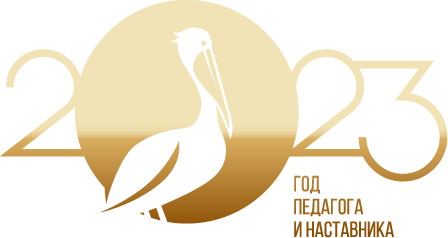 информационно-рецептивный метод;
репродуктивный метод;
метод проблемного изложения;
эвристический метод (частично-поисковый);
исследовательский метод.
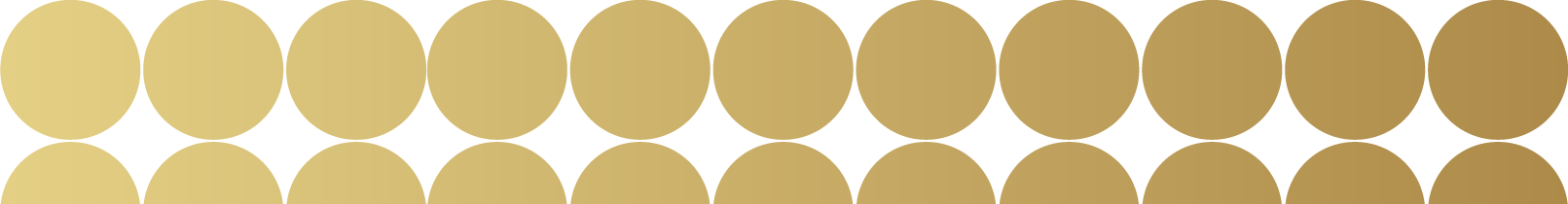 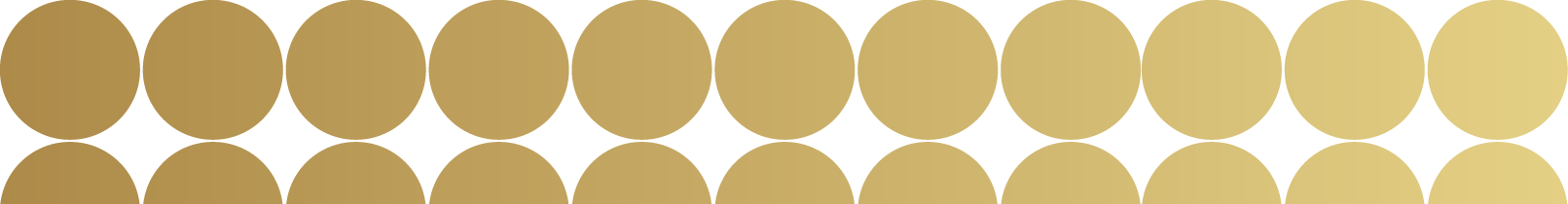 При реализации Программы образования 
педагог может использовать различные средства, представленные совокупностью материальных и идеальных объектов:
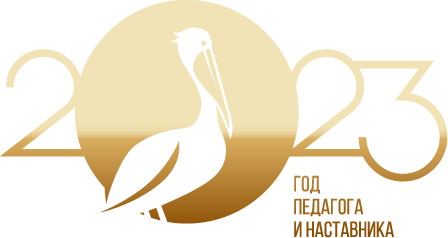 демонстрационные и раздаточные;
визуальные, аудийные, аудиовизуальные;
естественные и искусственные;
реальные и виртуальные.
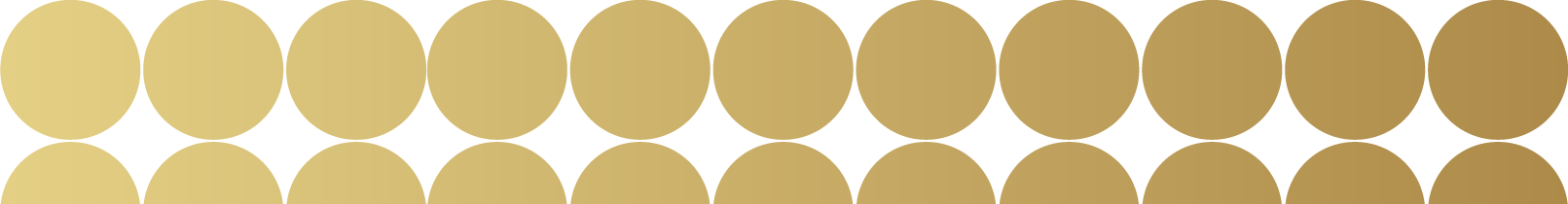 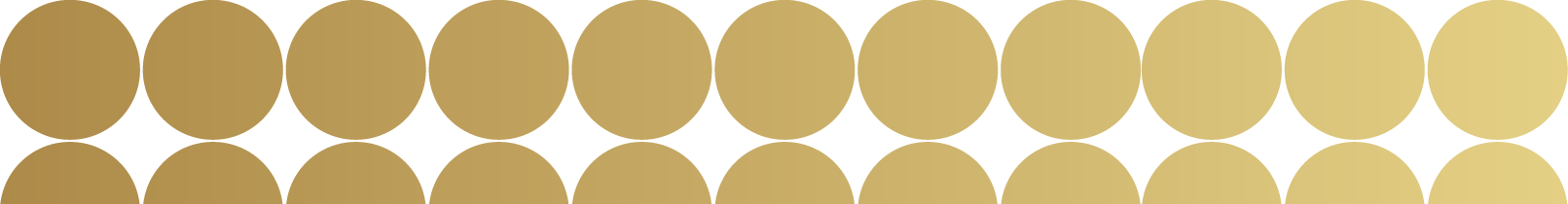 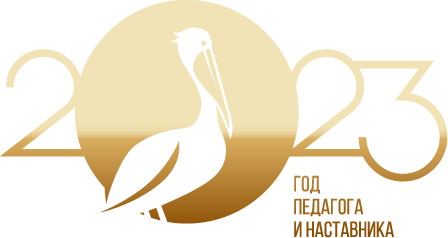 Образовательная деятельность в ДОО включает:
образовательную деятельность, осуществляемую в процессе организации различных видов детской деятельности;
образовательную деятельность, осуществляемую в ходе режимных моментов;
самостоятельную деятельность детей;
взаимодействие с семьями детей по реализации образовательной программы ДО.
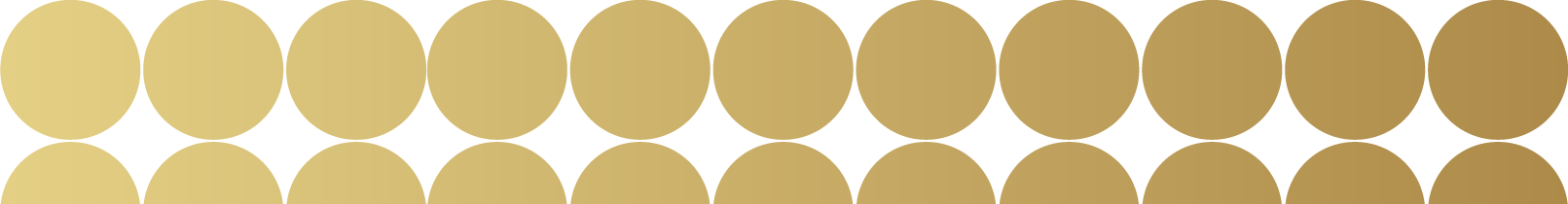 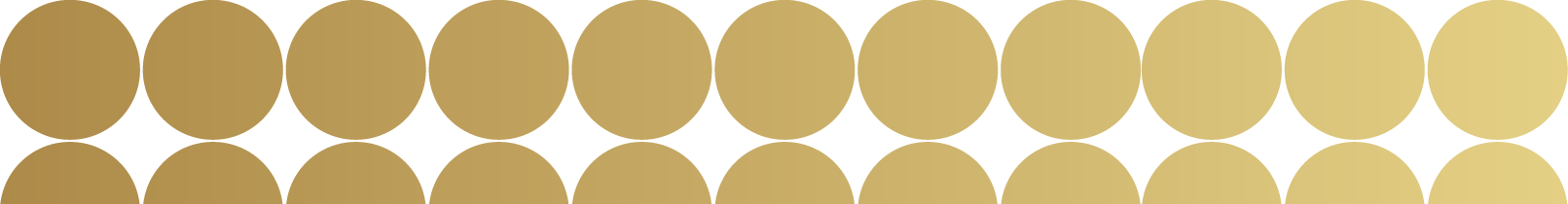 Часть, формируемая участниками образовательных отношений
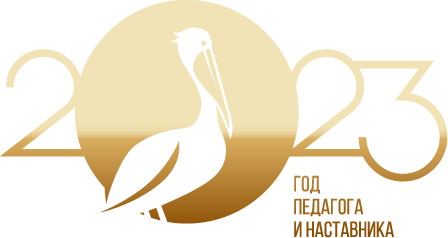 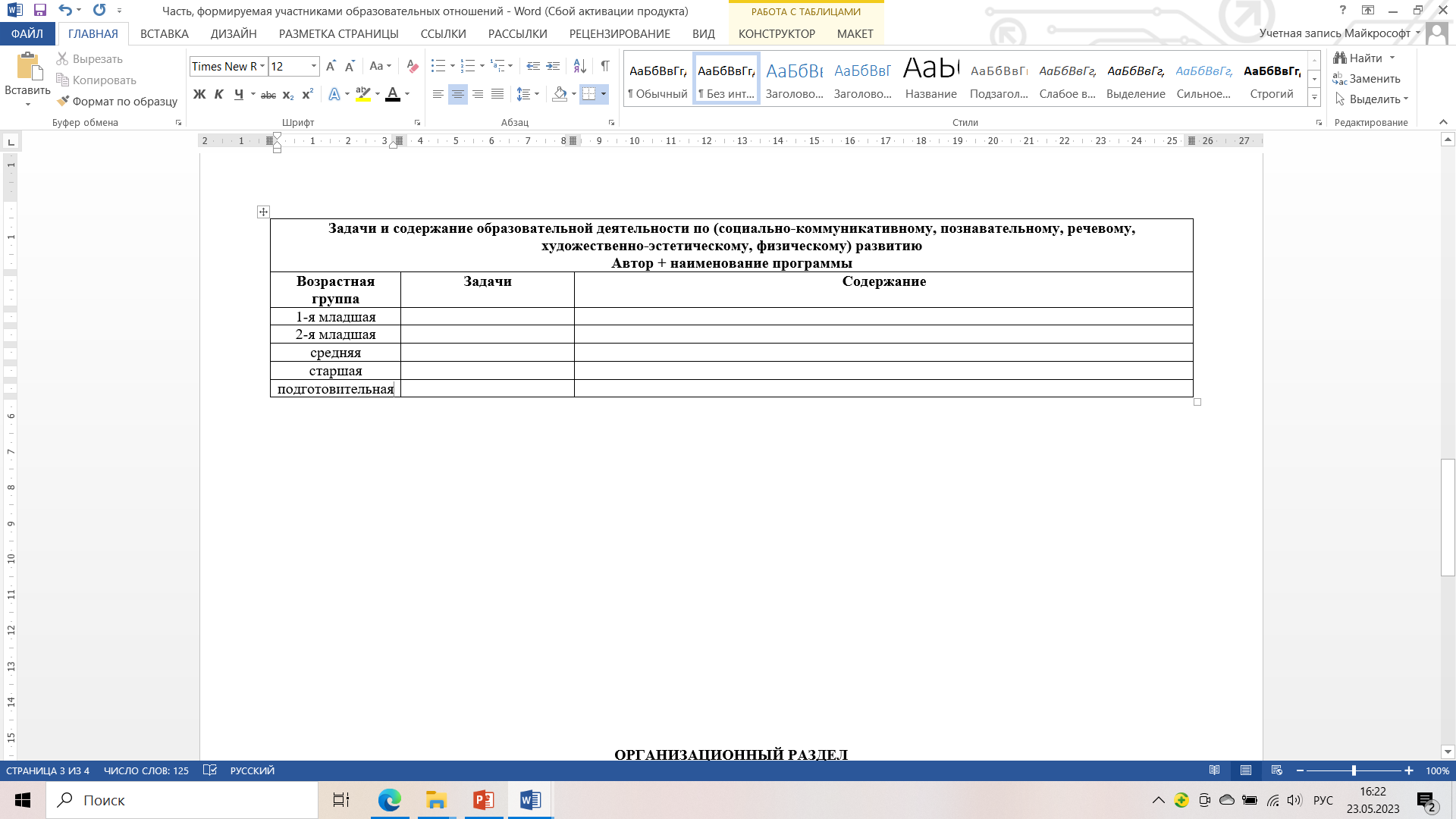 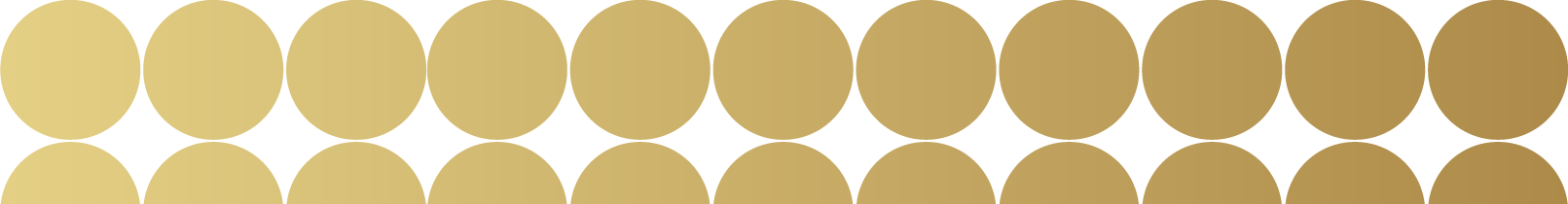 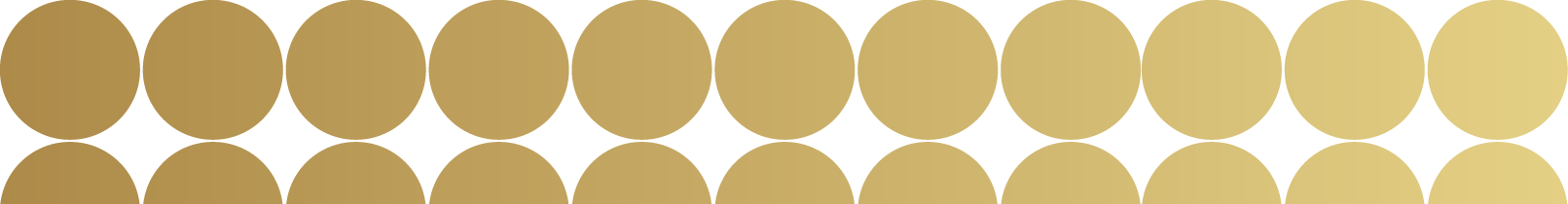 III. ОРГАНИЗАЦИОННЫЙ РАЗДЕЛ
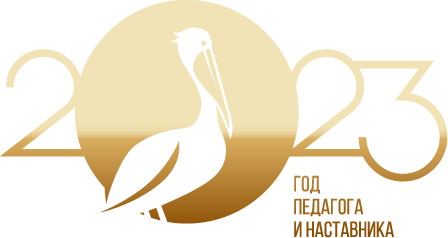 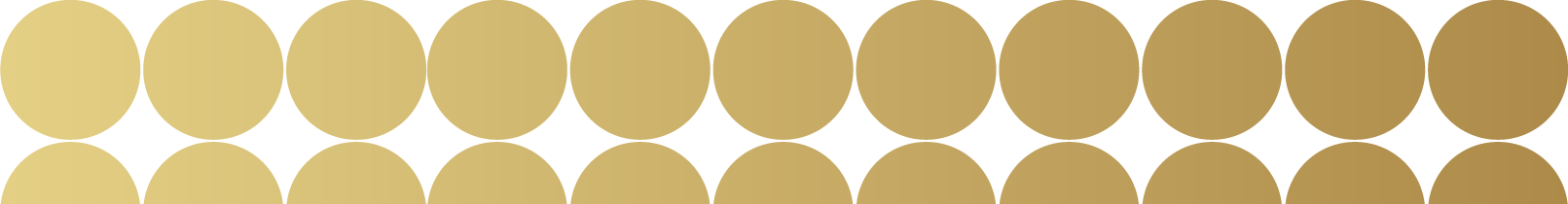 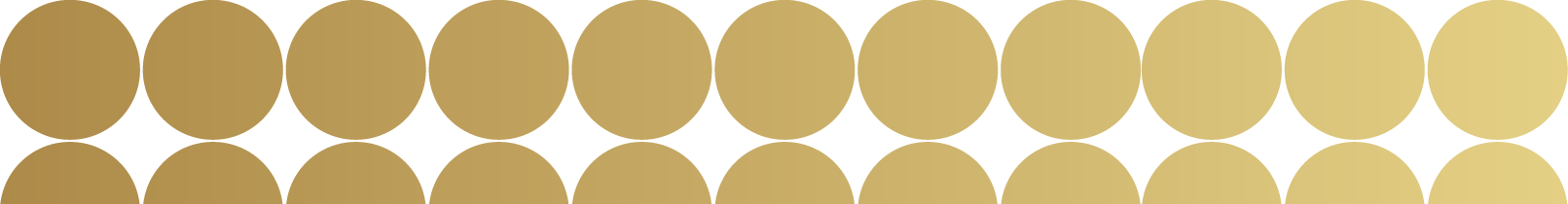 Часть, формируемая участниками образовательных отношений
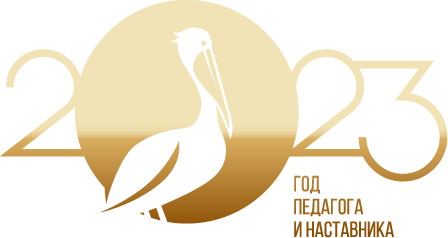 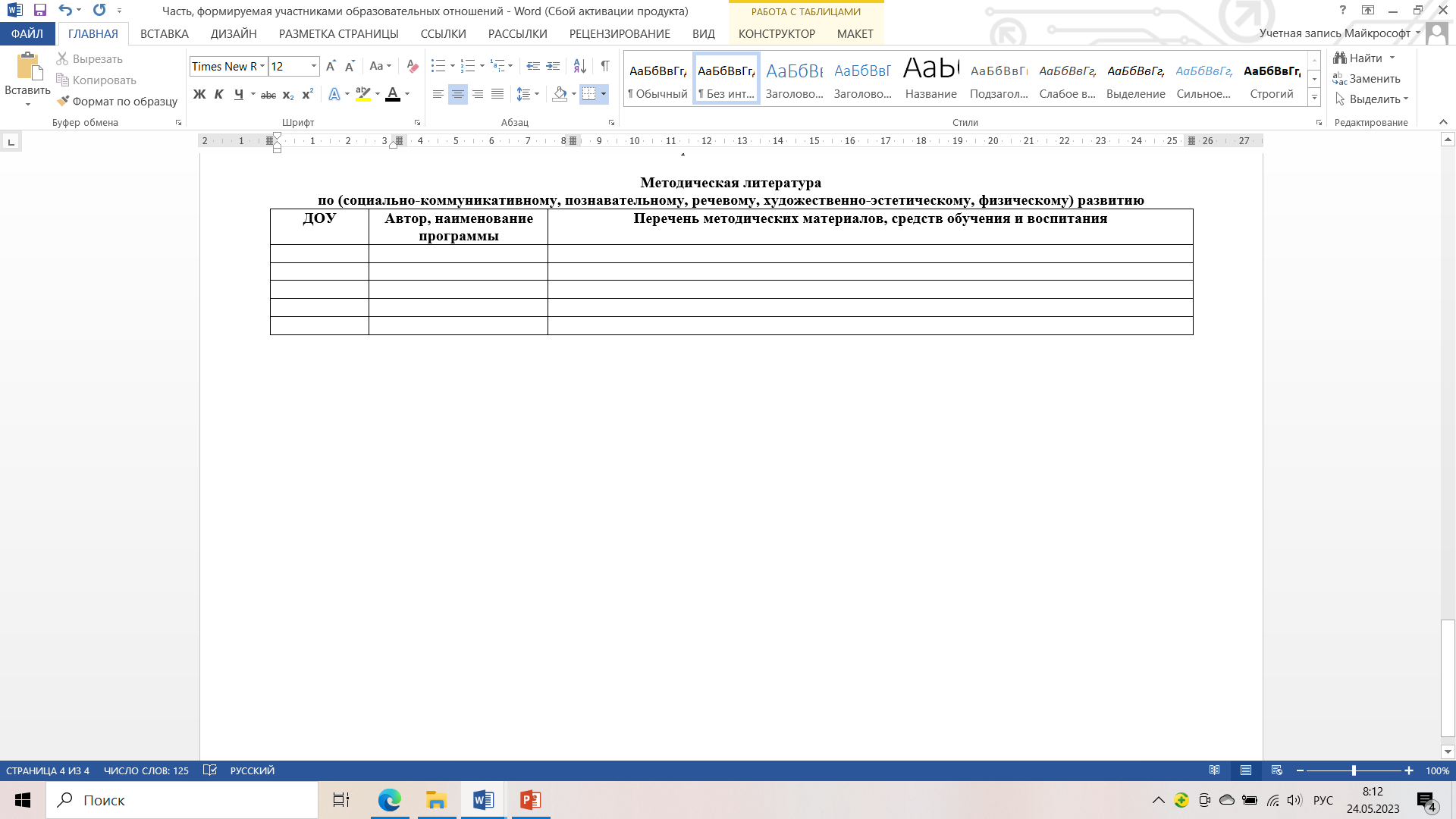 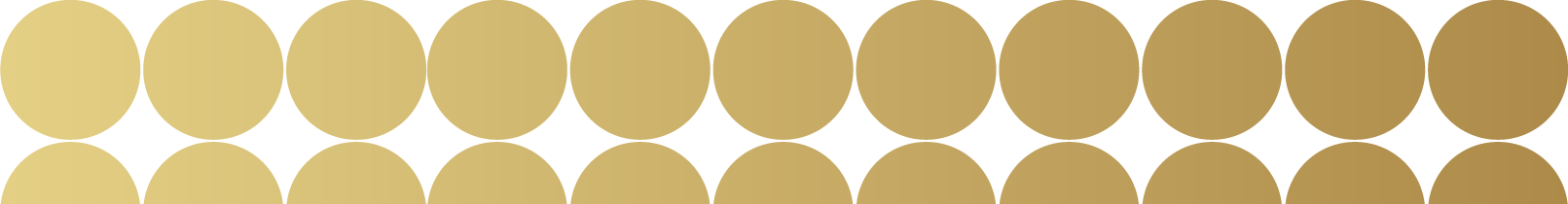 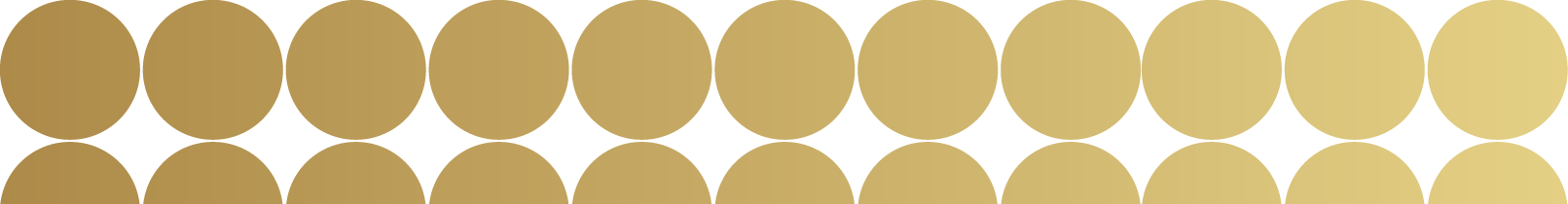